“Big Idea” Question
Intro
Review Concepts
Check-In Questions
Teacher Engagement
Vocabulary
Student-Friendly Definition
Examples & Non-Examples
Frayer Model
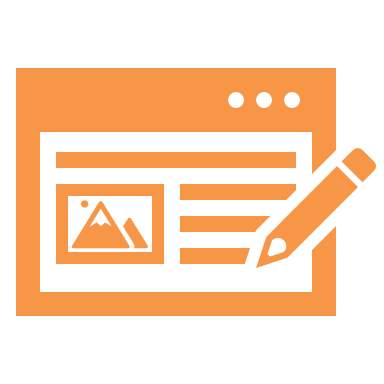 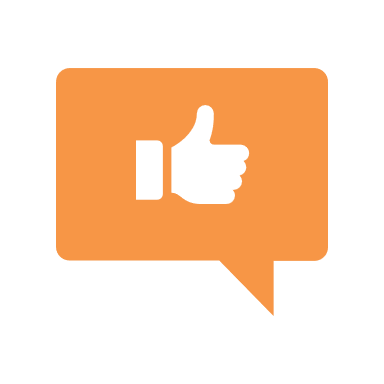 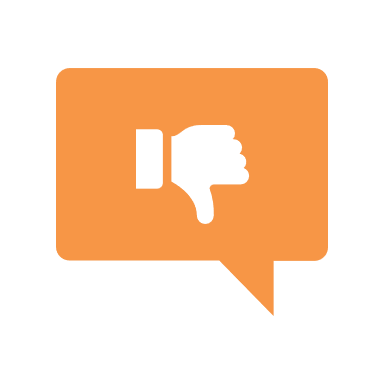 Simulation/Activity
[Speaker Notes: OK everyone, get ready for our next lesson.  Just as a reminder, these are the different components that our lesson may include, and you’ll see these icons in the top left corner of each slide so that you can follow along more easily!]
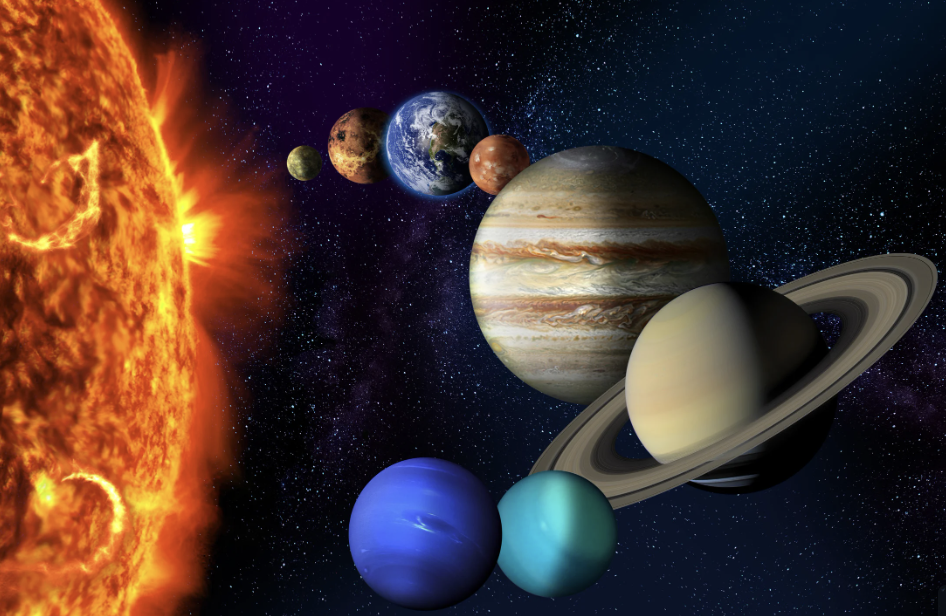 Intro
Planet
[Speaker Notes: Today, we will learn about the term, planet.]
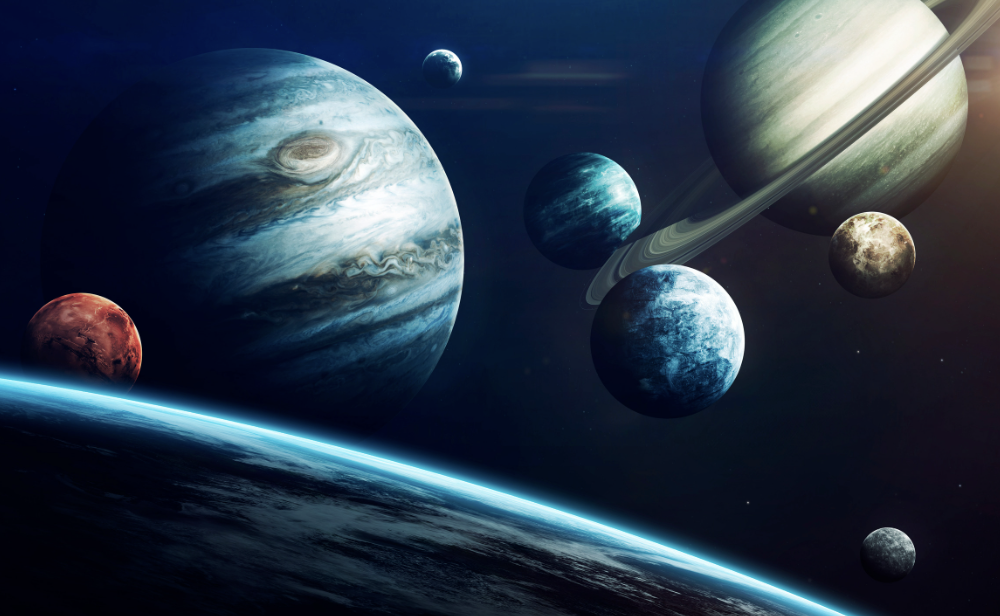 Big Question: What important role do planets play in maintaining order and balance in our solar system?
[Speaker Notes: Our “big question” is: What important role do planets play in maintaining order and balance in our solar system? 
[Pause and illicit predictions from students.]

I love all these thoughtful scientific hypotheses!  Be sure to keep this question and your predictions in mind as we move through these next few lessons, and we’ll continue to revisit it.]
Demonstration
TEACHER DIRECTIONS:
Before viewing: Ask students what they already know about planets. Tell students today they will be learning about planets.

During: Have students observe the size of the planets in the model. Ask them comparison questions such as “which planet is the largest/smallest in our solar system.”

After: Tell students that today they will be learning more about planets.
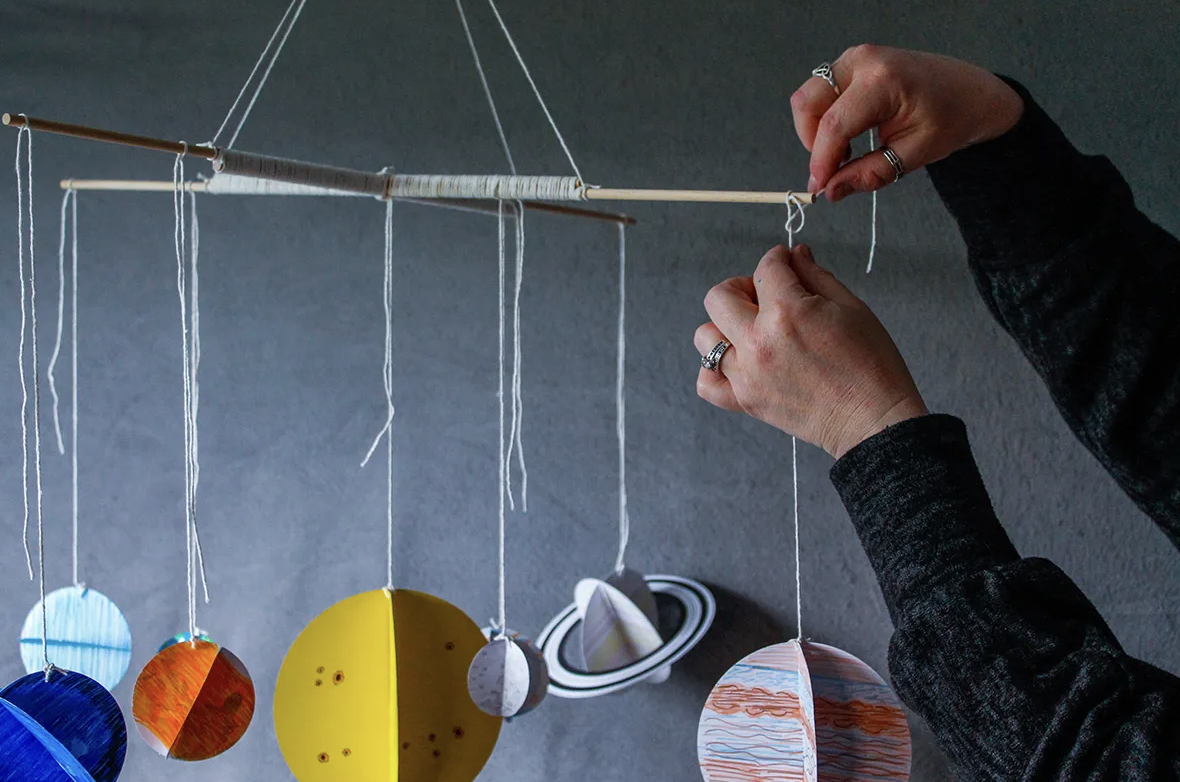 [Speaker Notes: Materials needed:
Different-sized balls or objects (representing planets)
String or yarn
Tape or glue
Central light source (lamp or flashlight)
Marker or labels for each planet
Steps:
Assign each ball or object to represent a specific planet in our solar system. You can use various sizes to reflect the differences in planetary sizes.
Arrange the planets in their correct order from the Sun:
Mercury
Venus
Earth
Mars
Jupiter
Saturn
Uranus
Neptune
Use string or yarn to measure the distance of each planet from the Sun. You can find the average distances online or in educational resources.
Tape or glue one end of the string to the central light source (representing the Sun) and the other end to the corresponding planet.
Ensure that the planets are spaced out according to their actual distances from the Sun.
Label each planet with its name.
Turn on the central light source to represent the Sun.
Discuss the scale model with students, emphasizing the vastness of space and the relative distances between planets.
This hands-on activity allows students to see the arrangement of planets in our solar system, understand their relative sizes, and grasp the concept of the vast distances between them.

Observation Questions:
What do you notice about the sizes of the planets in our model?
How is the arrangement of the planets from the Sun?
Comparison Questions:
Which planet is the largest/smallest in our solar system?
How do the distances between planets compare to their sizes?
Conceptual Questions:
Why do you think the Sun is at the center of our solar system?
What might happen if the planets were closer together or farther apart?
Scale and Distance Questions:
Why is it difficult to represent the actual sizes of planets in our model?
How do you feel about the vast distances between planets in space?
Critical Thinking Questions:
How does the arrangement of planets in our model compare to how they are depicted in books or illustrations?
Can you think of reasons why the Sun is so much larger than the planets?
Application Questions:
How might the distances between planets affect space travel?
If you were an astronaut traveling from one planet to another, which planet would you want to visit first and why?

Image source: https://www.skyatnightmagazine.com/advice/diy/make-a-solar-system-mobile-for-kids]
[Speaker Notes: Now, let’s pause for a moment to check your understanding.

Feedback: By providing a lot of opportunities to respond throughout demonstration you helped ensured that your students are grasping this new content.]
[Speaker Notes: Before we move on to our new vocabulary term, let’s review some other words & concepts that you already learned and make sure you are firm in your understanding. 

Feedback: Reviewing key background knowledge helps lay the context and sets the students up to make sense of the new content you are introducing, it also reinforces previously learned material.]
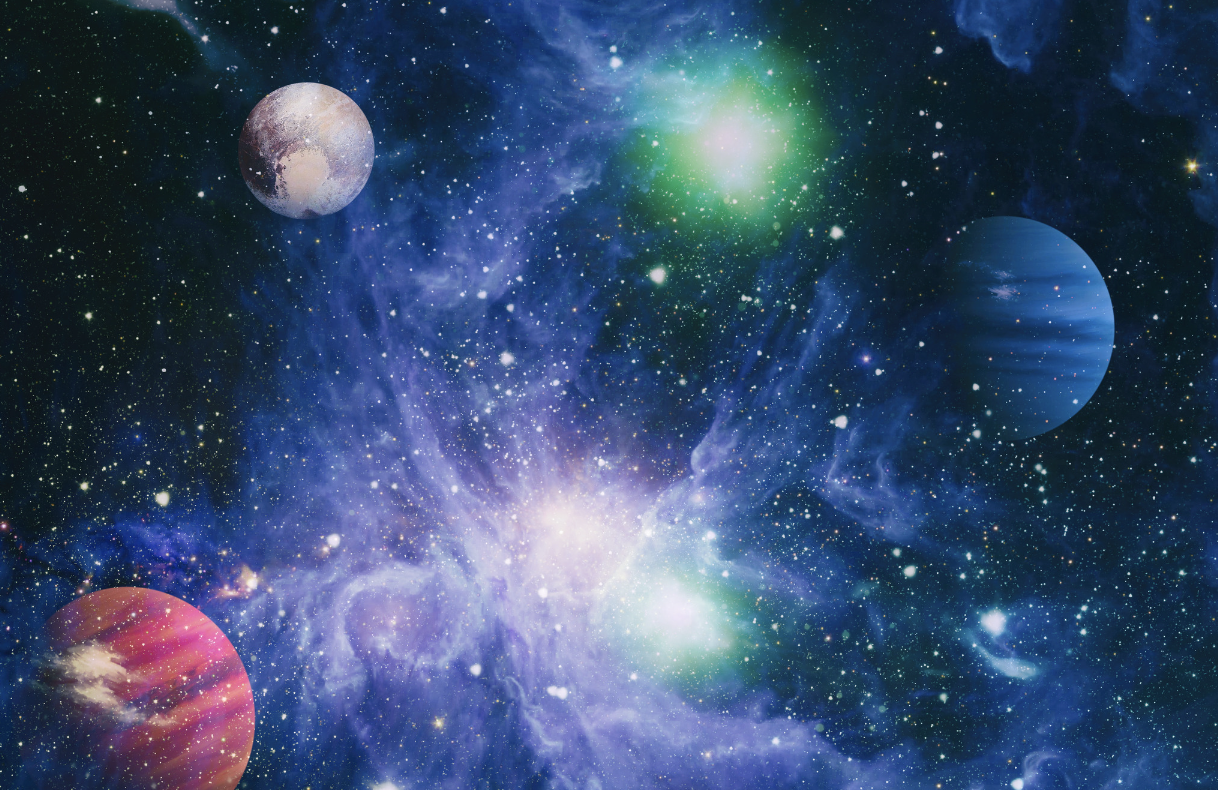 Celestial: anything in outer space
[Speaker Notes: Celestial: anything in outer space]
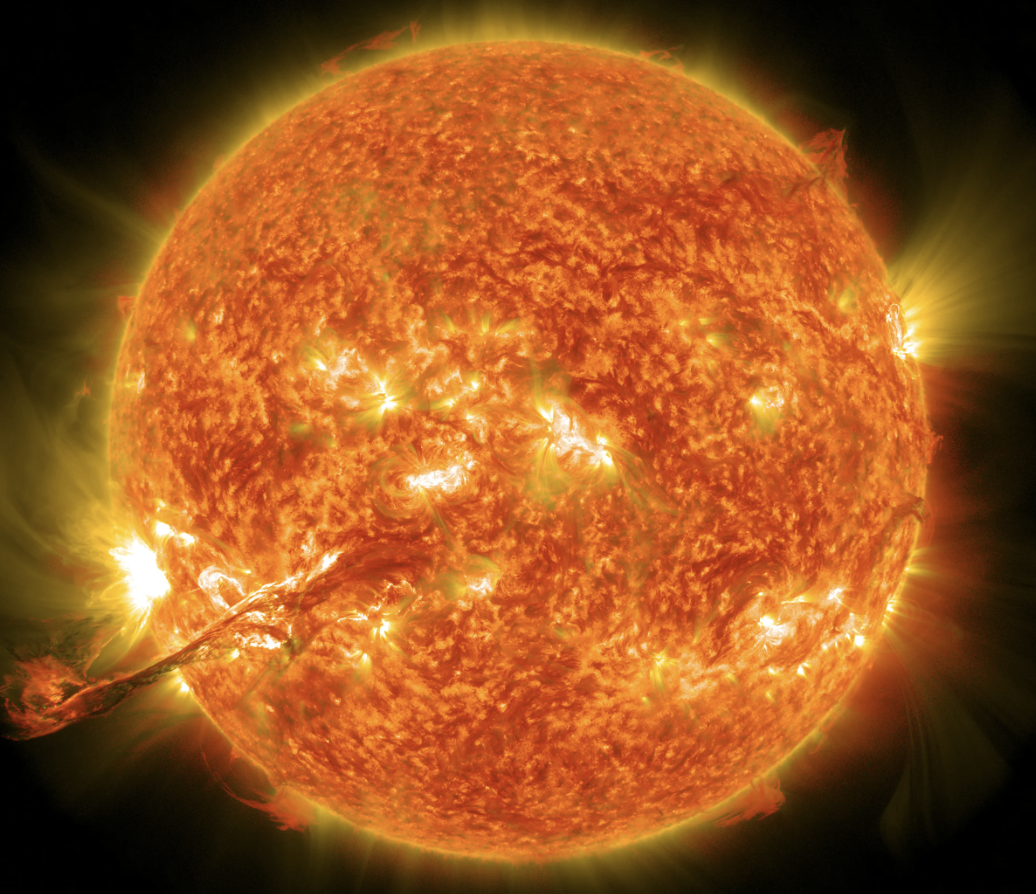 Sun: a hot, bright star that is the center of our solar system.
[Speaker Notes: Sun: a hot, bright star that is the center of our solar system.]
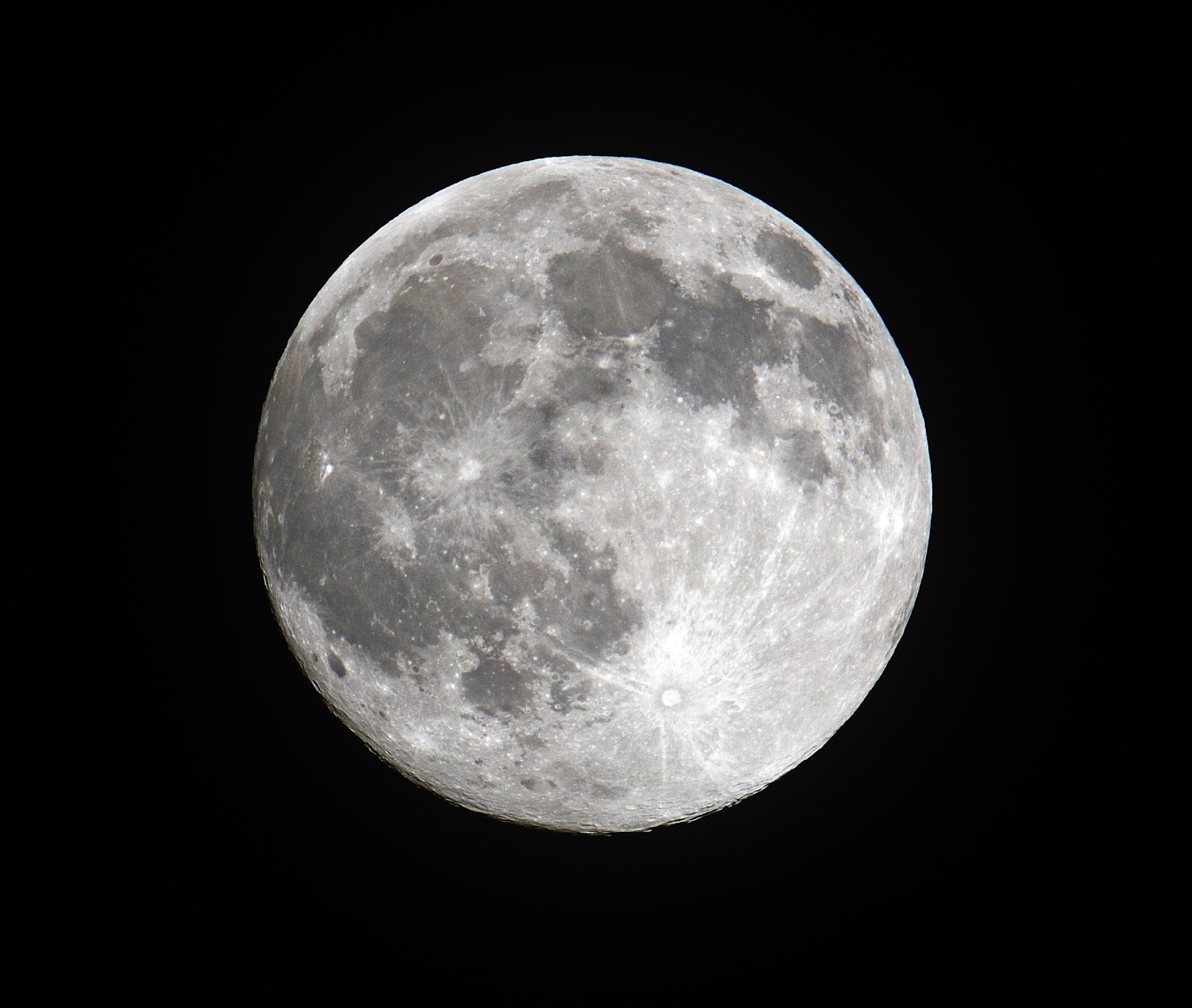 Moon: a natural object that goes around a planet
[Speaker Notes: Moon: a natural object that goes around a planet]
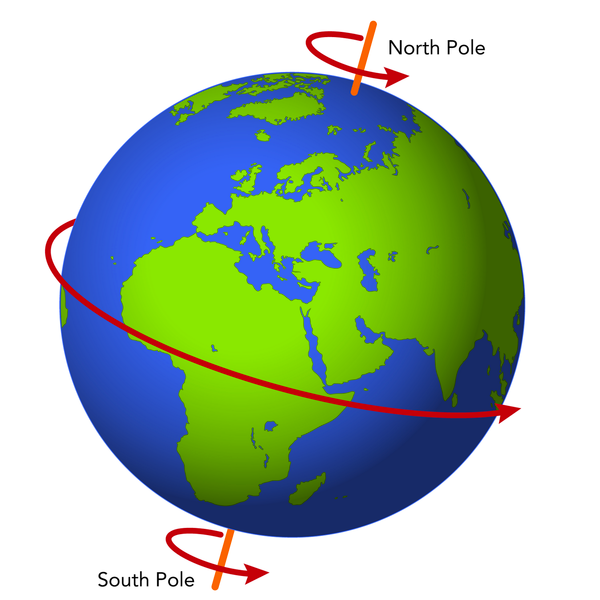 Axis: an imaginary straight line that goes through something and helps it spin or turn
[Speaker Notes: Axis: an imaginary straight line that goes through something and helps it spin or turn]
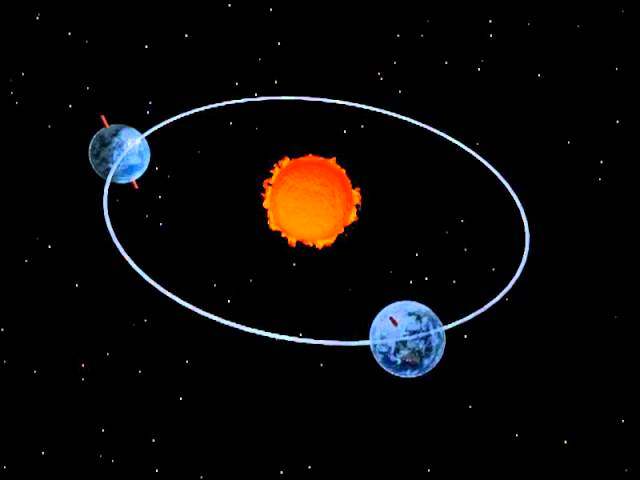 Revolution: movement of a planet around the sun
[Speaker Notes: Revolution is the movement of a planet around the sun.

Feedback: When providing more formal definitions and explicit content, it is helpful to provide students with cues so that they can be prepared and know what to expect.]
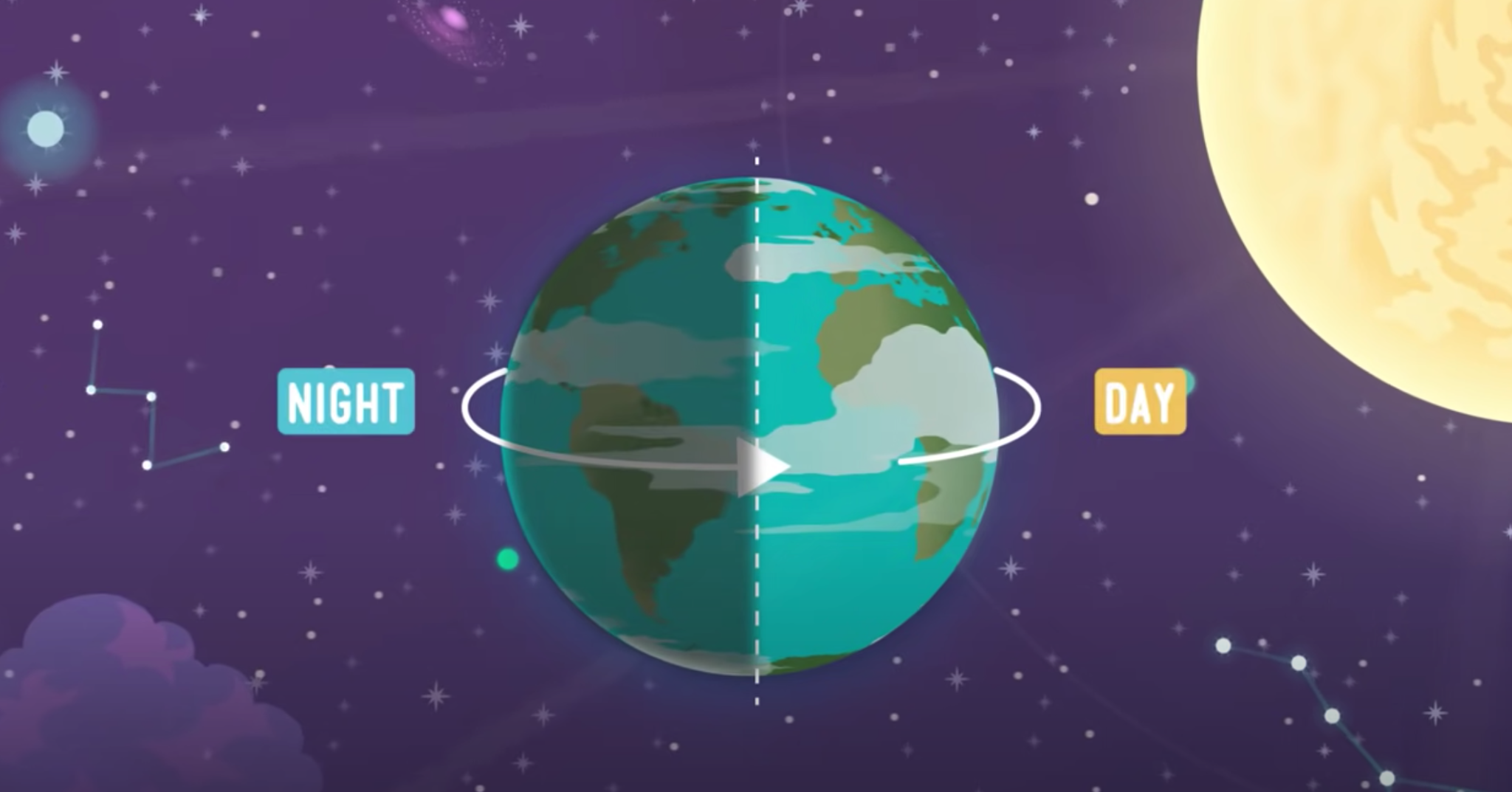 Rotation: the spinning of a celestial body around its own axis
[Speaker Notes: Rotation: the spinning of a celestial body around its own axis

Feedback: When providing more formal definitions and explicit content, it is helpful to provide students with cues so that they can be prepared and know what to expect.]
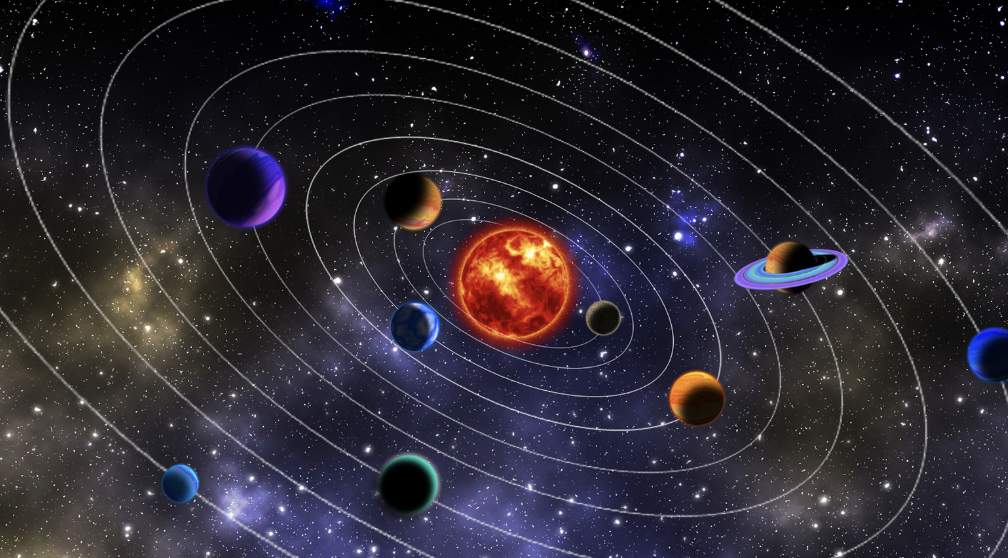 Solar System: a group of planets, moons, and other celestial objects that travel around a star.
[Speaker Notes: Solar System: a group of planets, moons, and other celestial objects that travel around a star.]
[Speaker Notes: Now, let’s pause for a moment to check your understanding.

Feedback: Ensure students participate in this portion of the lesson. Provide plenty of opportunities to respond and engage with the content.]
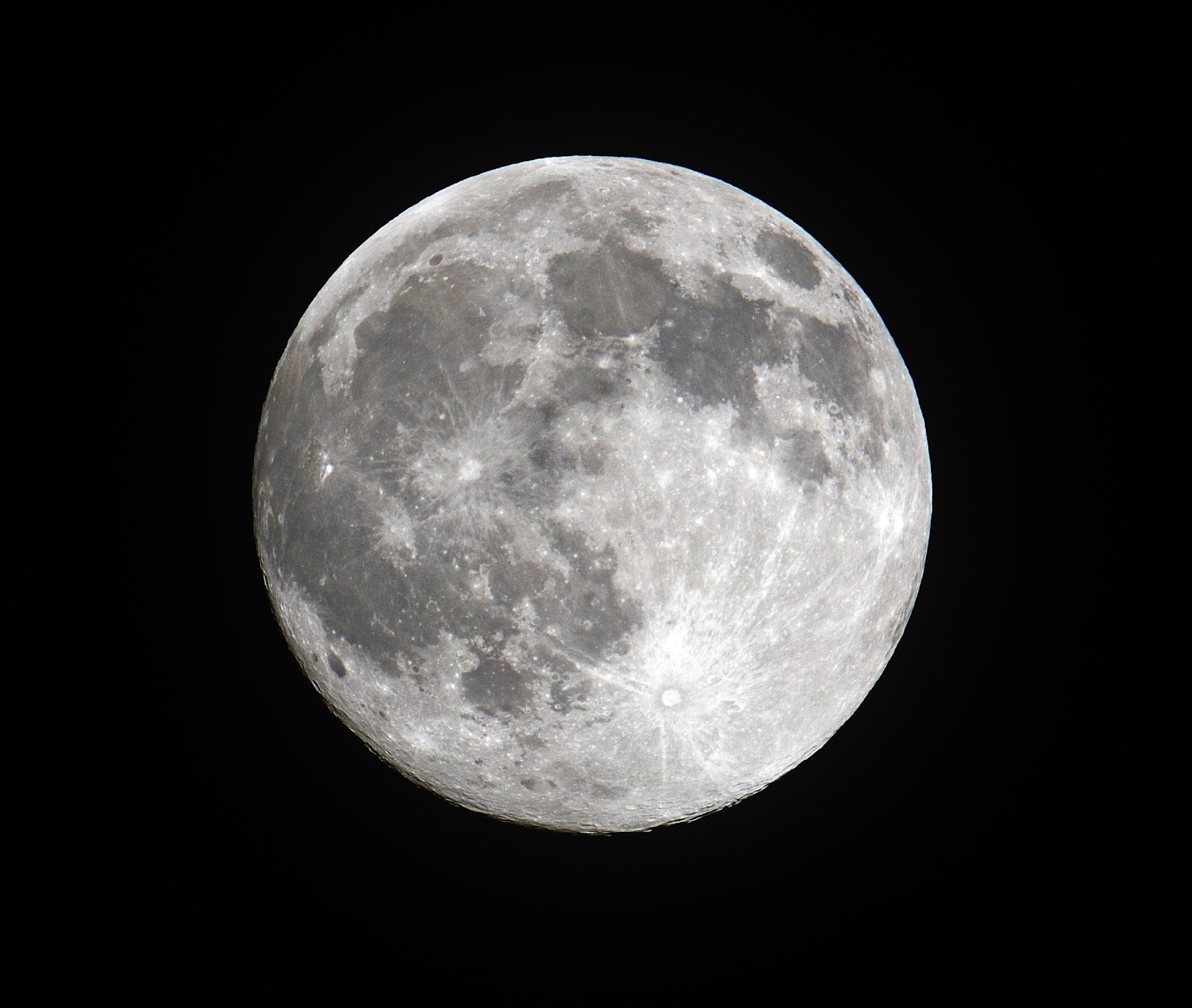 What is a moon?
[Speaker Notes: What is a moon? 

[A moon is a natural object that goes around a planet and reflects light from the sun.]]
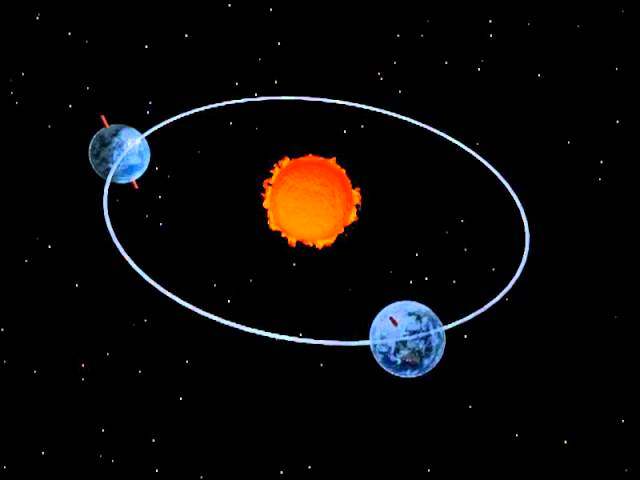 Revolution: movement of a planet around the        .
[Speaker Notes: Revolution is the movement of a planet around the            .]
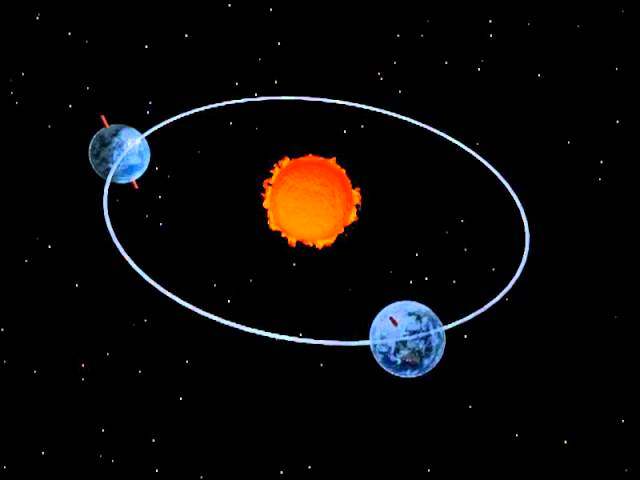 Revolution: movement of a planet around the sun.
[Speaker Notes: Revolution is the movement of a planet around the sun.

Feedback: When providing more formal definitions and explicit content, it is helpful to provide students with cues so that they can be prepared and know what to expect.]
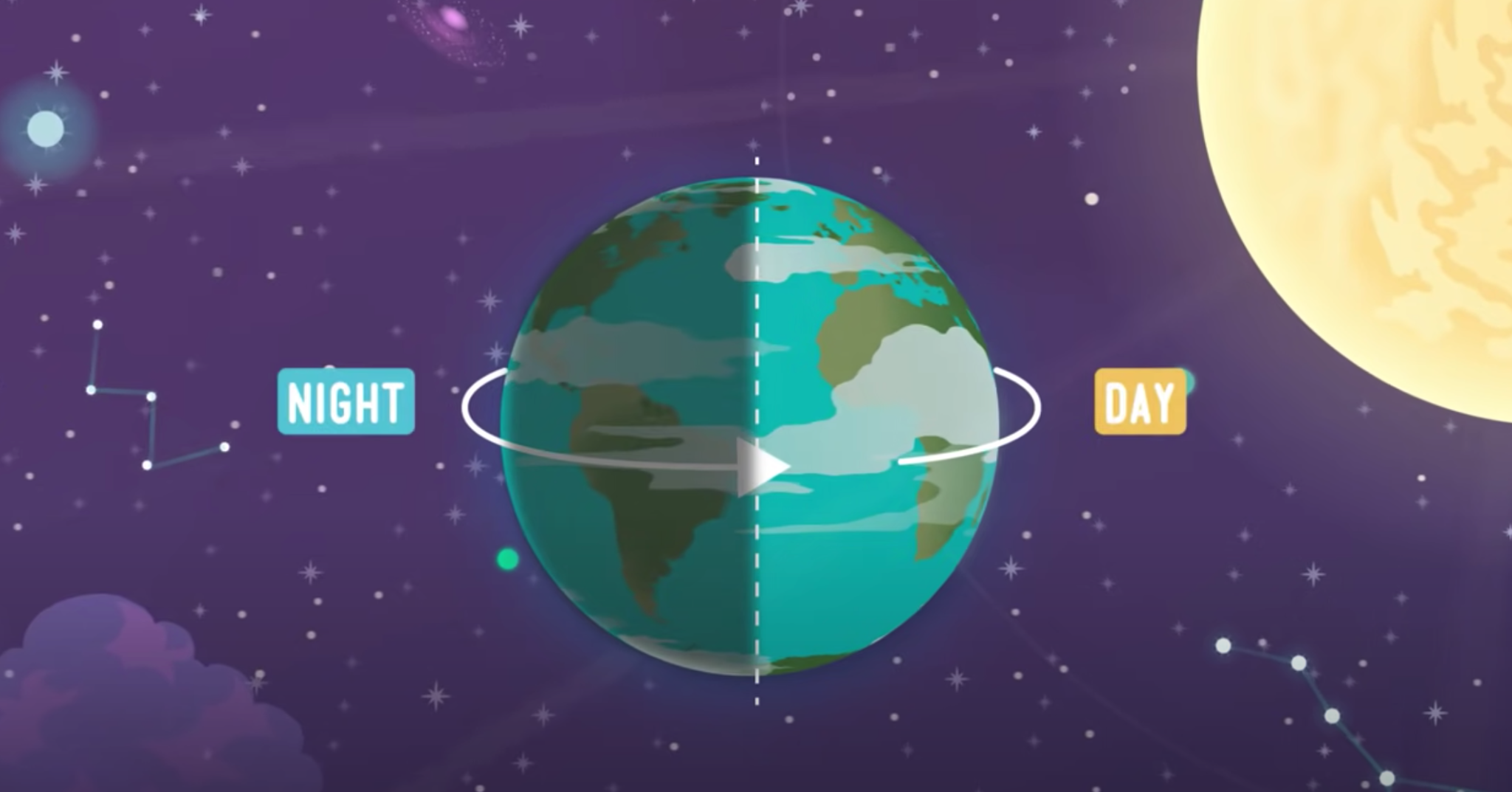 What is a rotation?
[Speaker Notes: What is a rotation?

[the spinning of a celestial body around its own axis]]
Planet
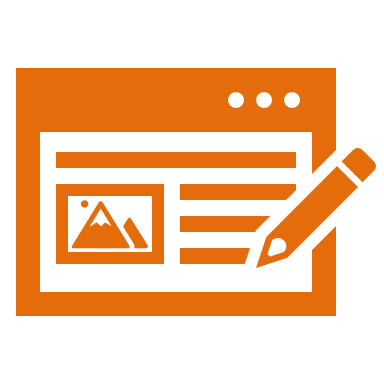 [Speaker Notes: Now that we’ve reviewed, let’s define our new term, planet.]
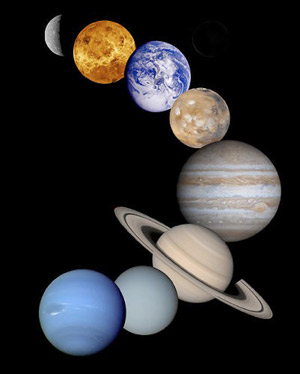 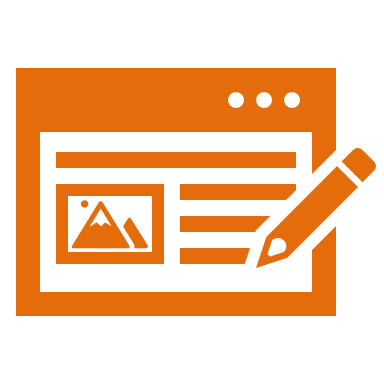 Planet: a big ball of rock or gas that goes around a star
[Speaker Notes: Planet: a big ball of rock or gas that goes around a star

Feedback: Definitions don't always make a lot of sense for students, so the use of clear language is an important strategy.]
[Speaker Notes: Let’s check-in for understanding.]
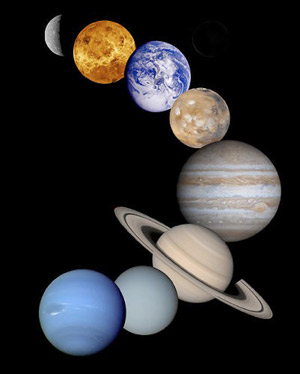 What is a planet?
[Speaker Notes: What is a planet? 

[A planet is a body or object in space that revolves around a star and has a spherical shape.]]
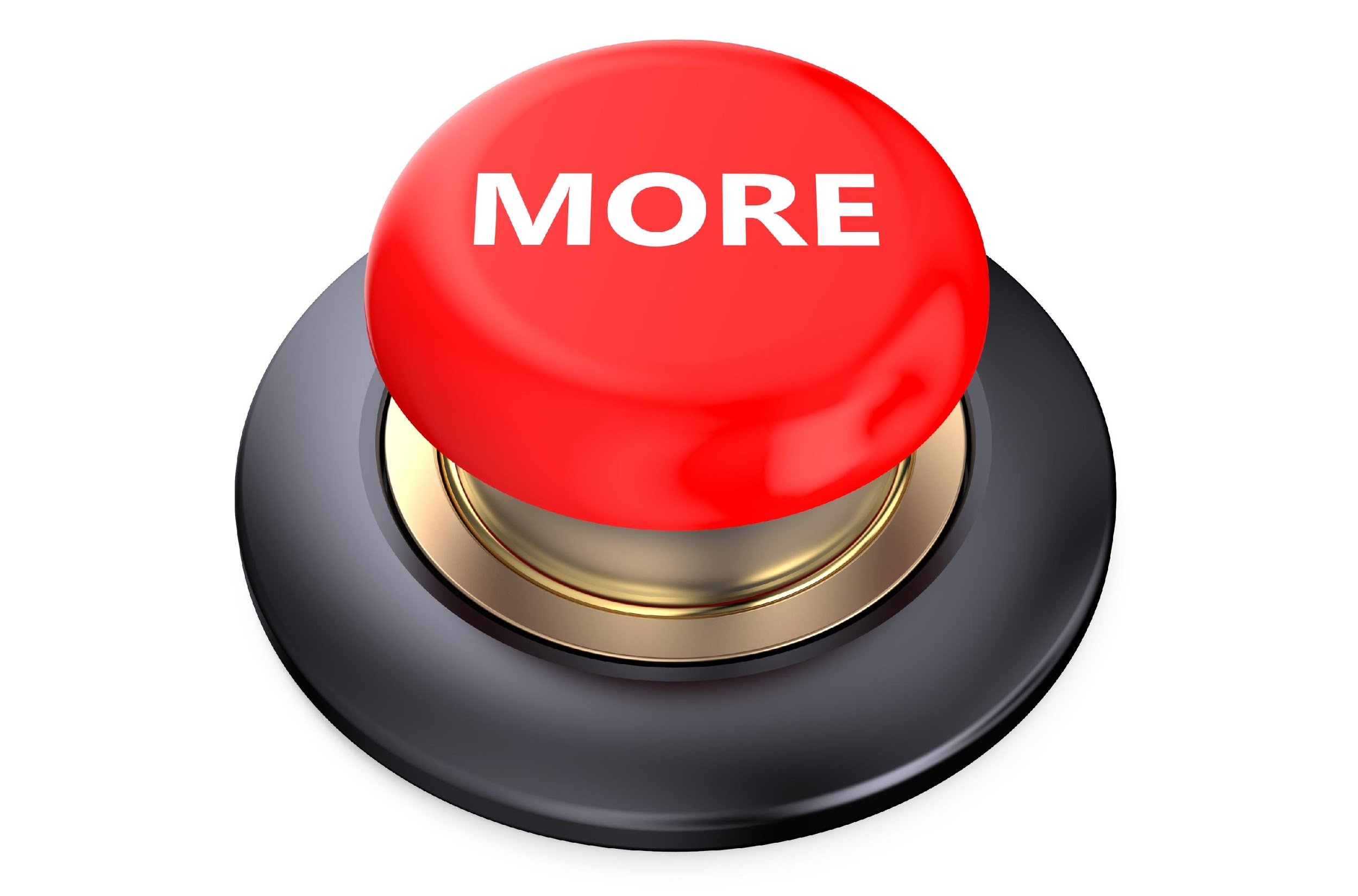 [Speaker Notes: That is the basic definition, but there is a bit more you need to know.]
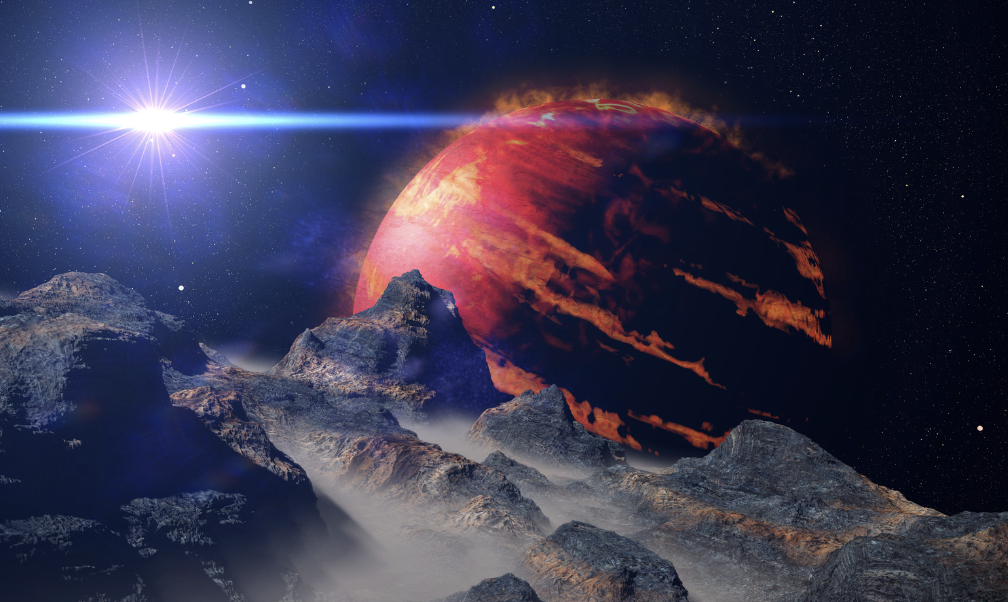 Planets can be made of different materials. Inner planets, also known as terrestrial planets, are mostly made up of rock and metal. They have solid surfaces. Outer planets, or gas giants, are mostly made of gases like hydrogen and helium, with no solid surface.
[Speaker Notes: Planets can be made of different materials. Inner planets, also known as terrestrial planets, are mostly made up  of rock and metal. They have solid surfaces. Outer planets, or gas giants, are mostly made of gases like hydrogen and helium, with no solid surface.]
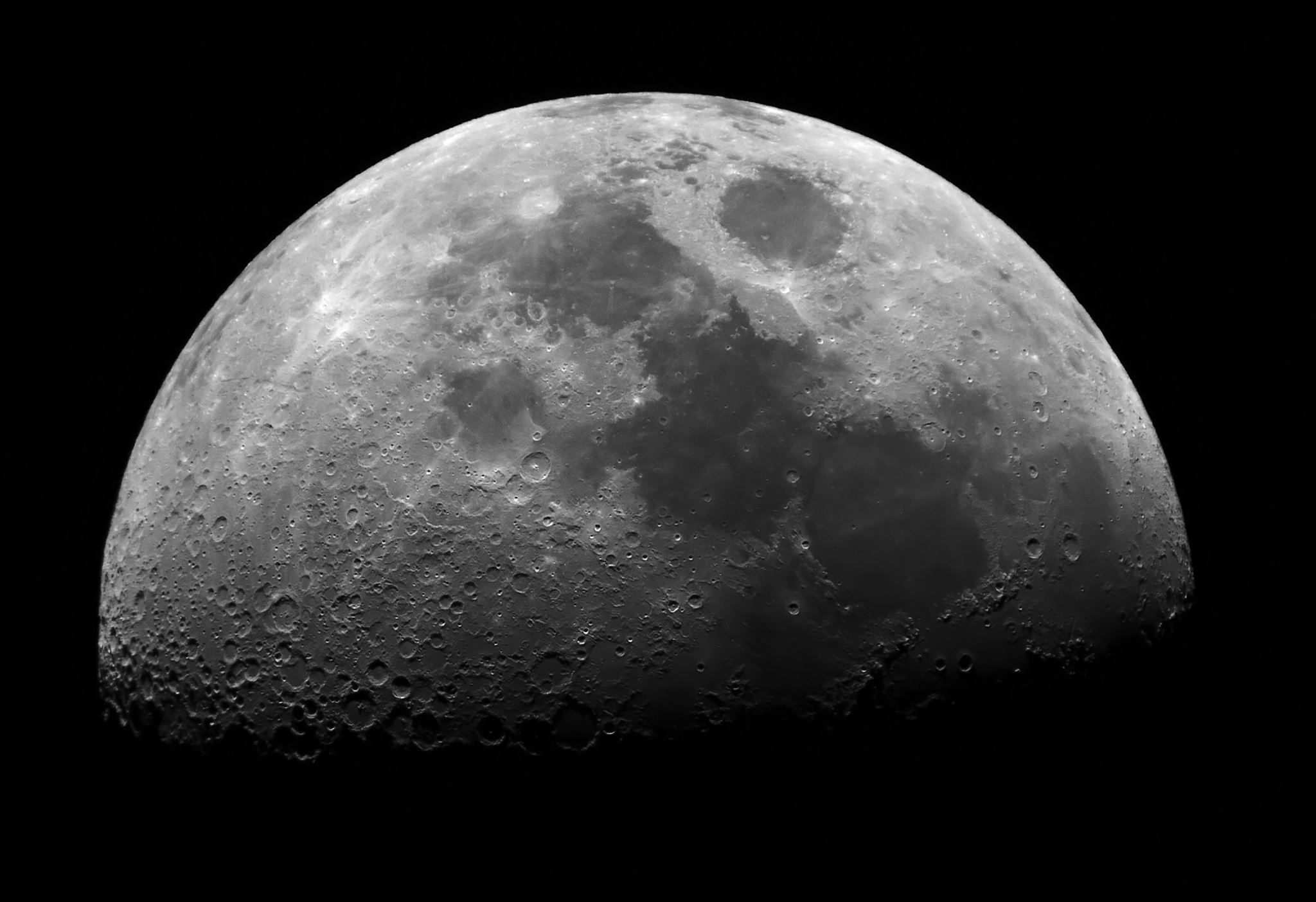 Some planets have moons, which are natural objects that travel around them. Earth, for example, has one moon. Moons can vary in size and composition.
[Speaker Notes: Some planets have moons, which are natural objects that travel around them. Earth, for example, has one moon. Moons can vary in size and composition.]
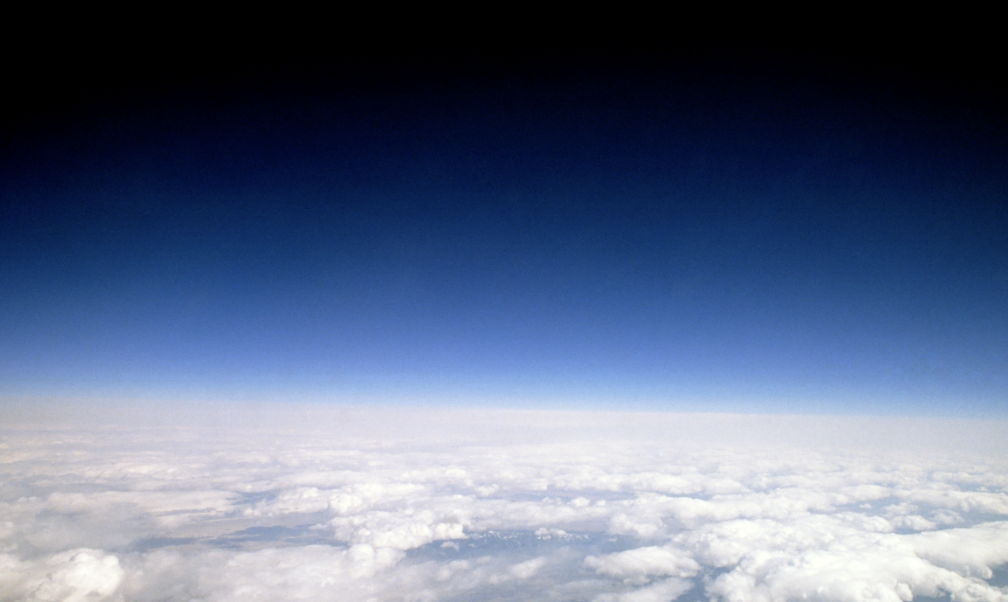 Planets can have an atmosphere, a layer of gases surrounding them. Earth's atmosphere, for example, contains oxygen, nitrogen, and other gases essential for life.
[Speaker Notes: Planets can have an atmosphere, a layer of gases surrounding them. Earth's atmosphere, for example, contains oxygen, nitrogen, and other gases essential for life.]
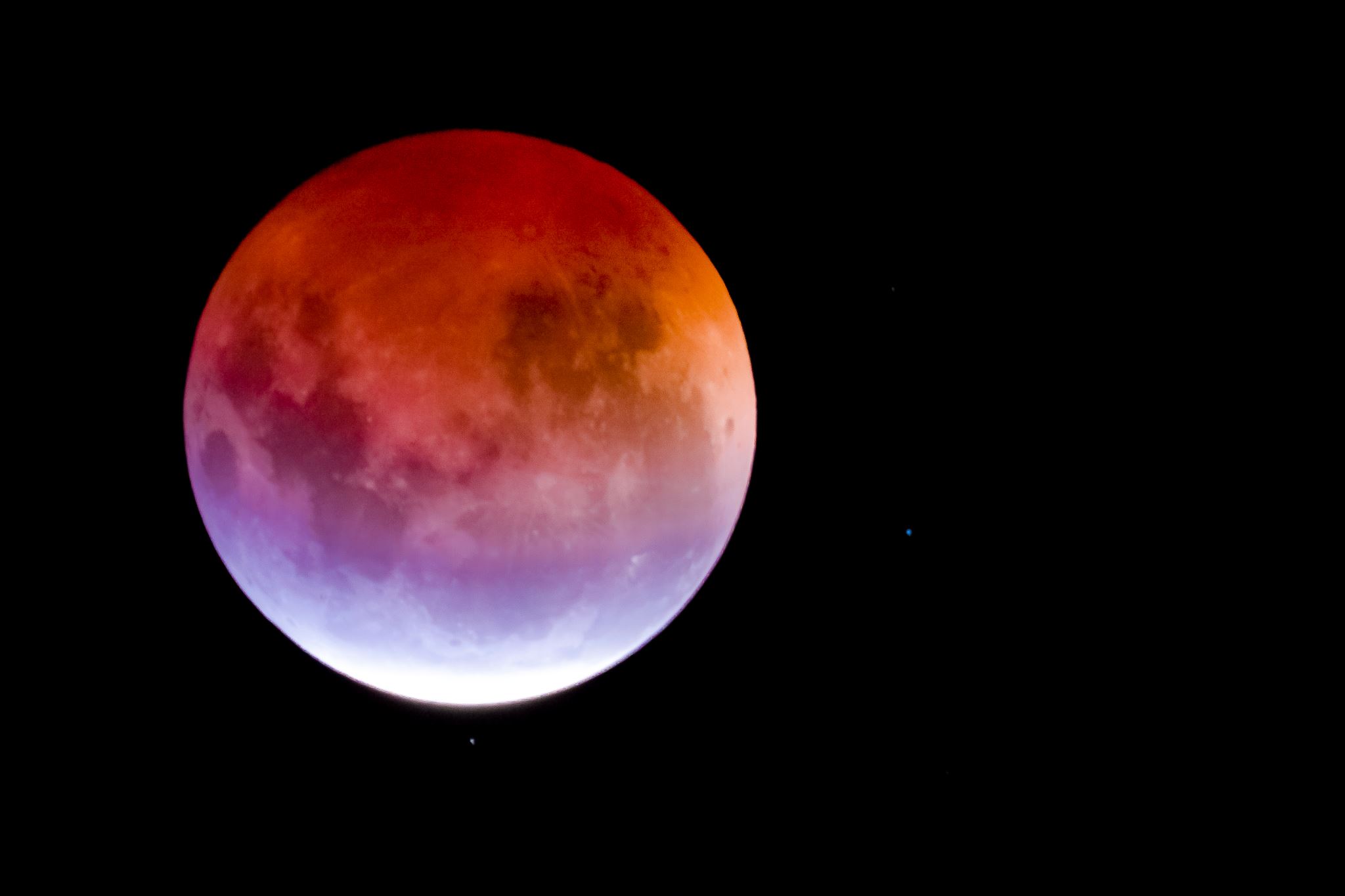 Planets can have different temperatures based on their distance from the Sun and the composition of their atmospheres. Inner planets are generally hotter, while outer planets are colder.
[Speaker Notes: Planets can have different temperatures based on their distance from the Sun and the composition of their atmospheres. Inner planets are generally hotter, while outer planets are colder.]
Our solar system has 8 planets that go around the sun. Mercury, Venus, Earth, Mars, Jupiter, Saturn, Uranus, Neptune
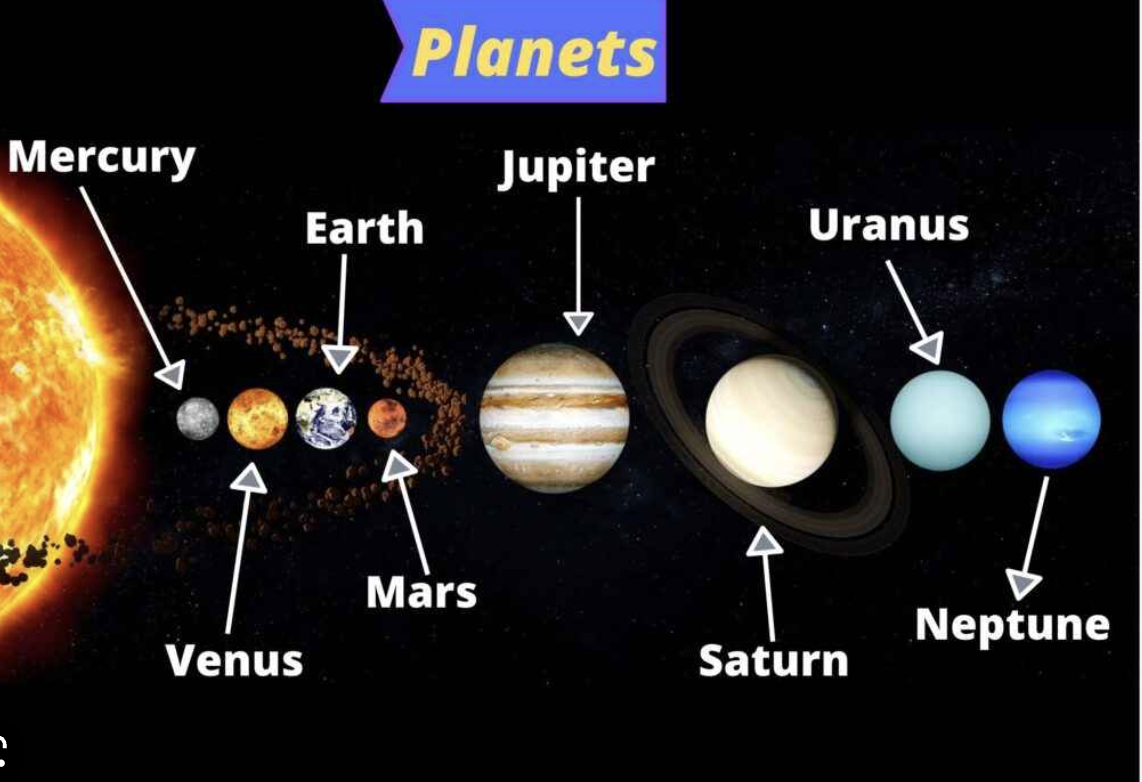 [Speaker Notes: Our solar system has 8 planets that go around the sun. Mercury, Venus, Earth, Mars, Jupiter, Saturn, Uranus, Neptune]
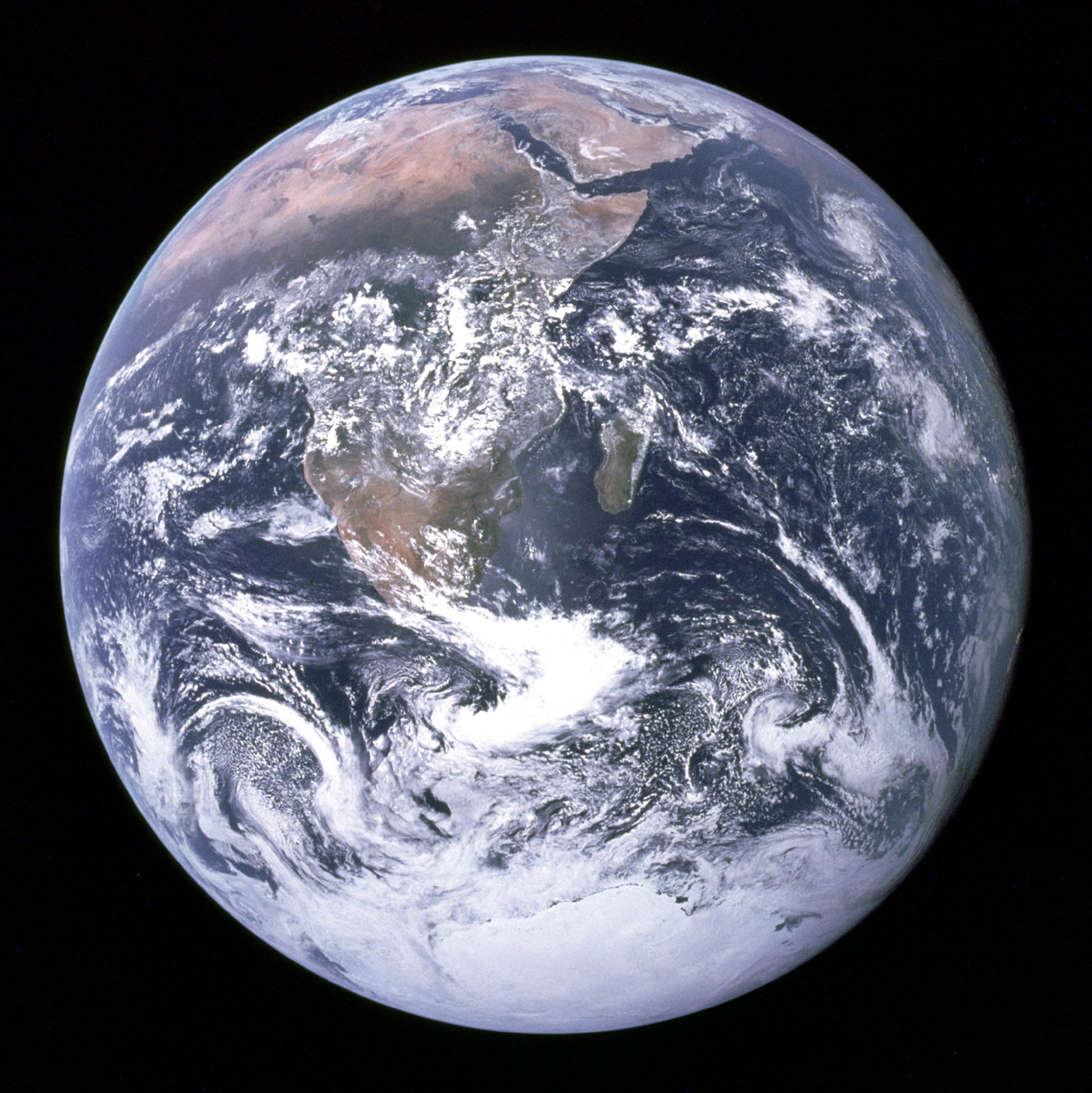 Earth is the 3rd planet from the sun. It is one of the inner planets. Its surface has mountains, valleys, canyons, plains, and more. Most of the surface is water.
[Speaker Notes: Earth is the 3rd planet from the sun. It is one of the inner planets. Its surface has mountains, valleys, canyons, plains, and more. Most of the surface is water.]
[Speaker Notes: Let’s check-in for understanding.]
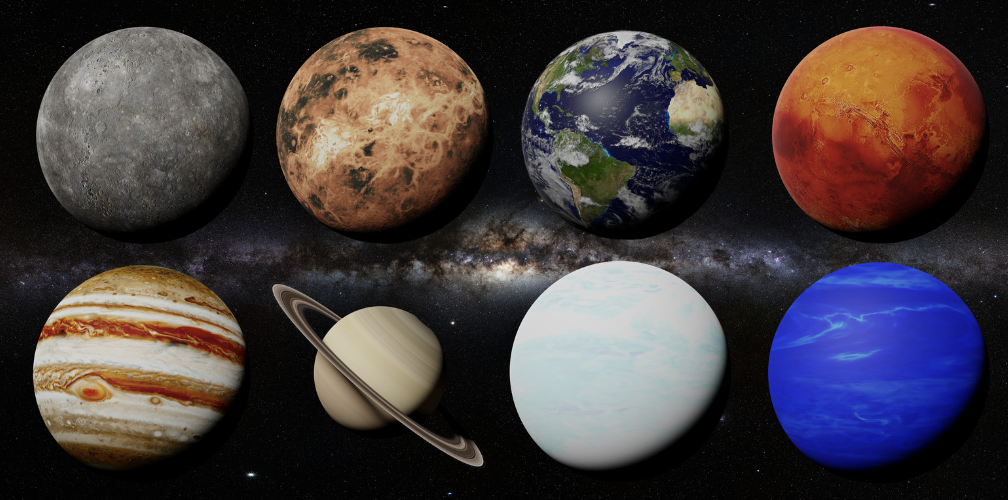 Which set of planets are mostly made up of rock and metal? 

Inner planets or Outer planets
[Speaker Notes: Which set of planets are mostly made up of rock and metal? 

Inner planets or Outer planets?

[Inner planets]]
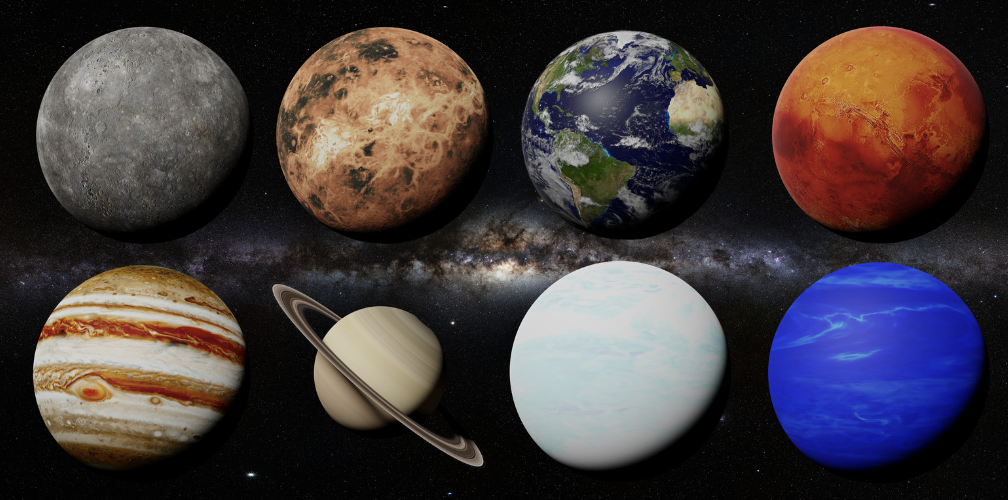 Which set of planets are mostly made up of rock and metal? 

Inner planets or Outer planets
[Speaker Notes: Which set of planets are mostly made up of rock and metal? 

Inner planets or Outer planets?]
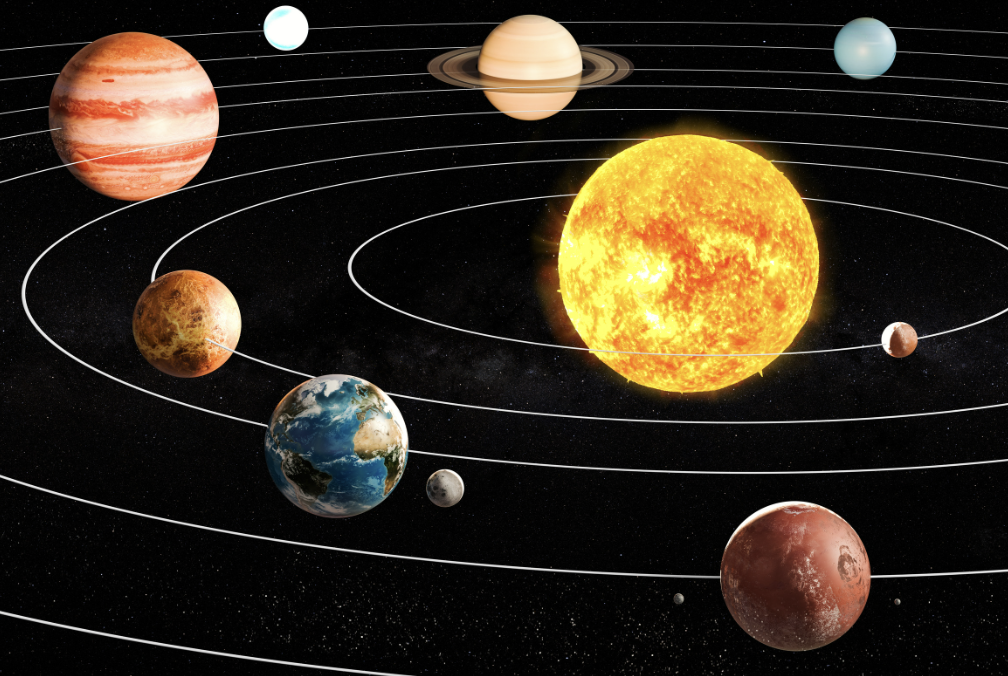 Name three of the planets in our Solar System.
[Speaker Notes: Name three of the planets in our Solar System.

[Any of the following: Mercury, Venus, Earth, Mars, Jupiter, Saturn, Uranus, Neptune]]
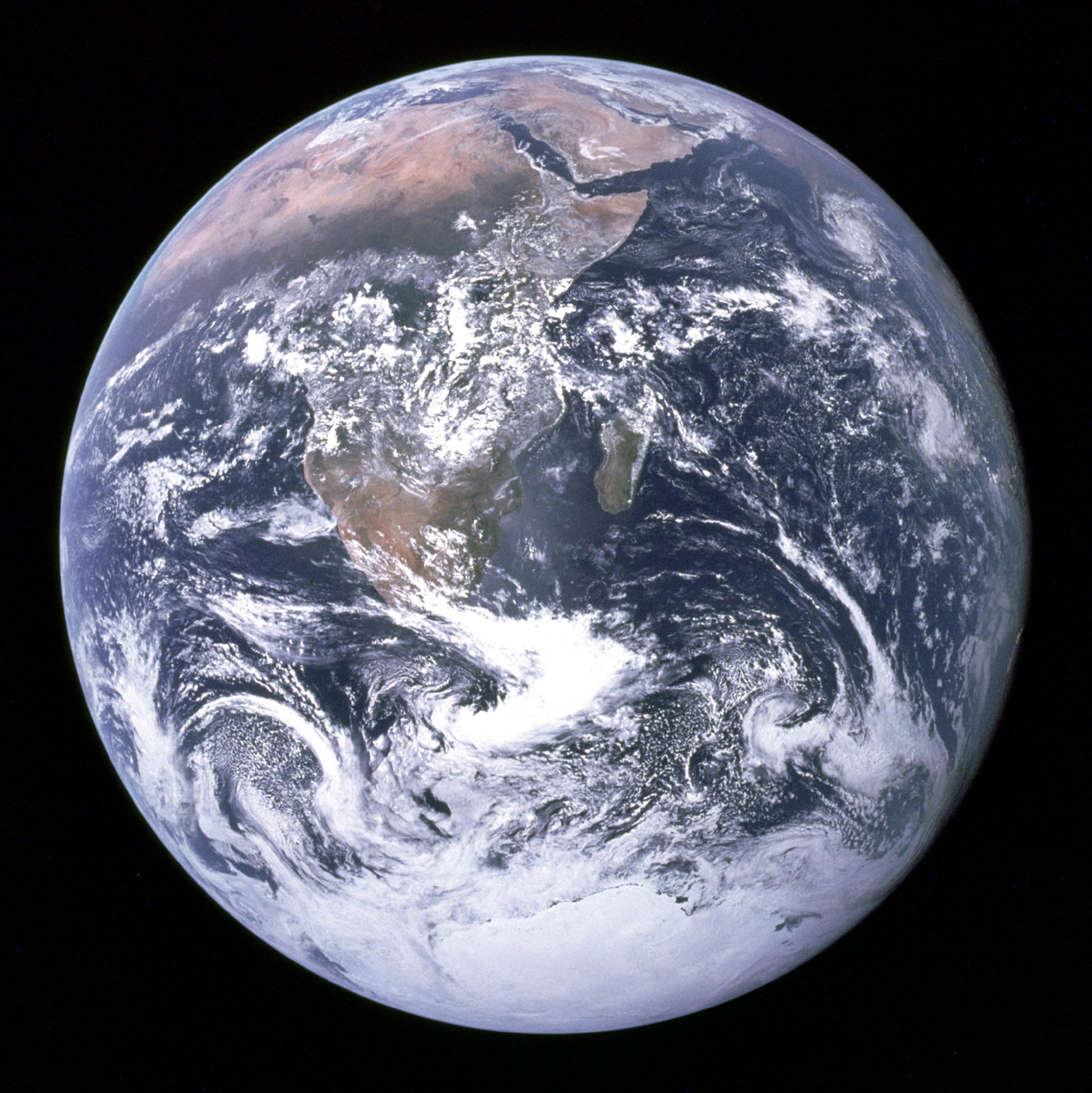 True or False: Earth is an outer planet.
[Speaker Notes: True or False: Earth is an outer planet. 

[False]]
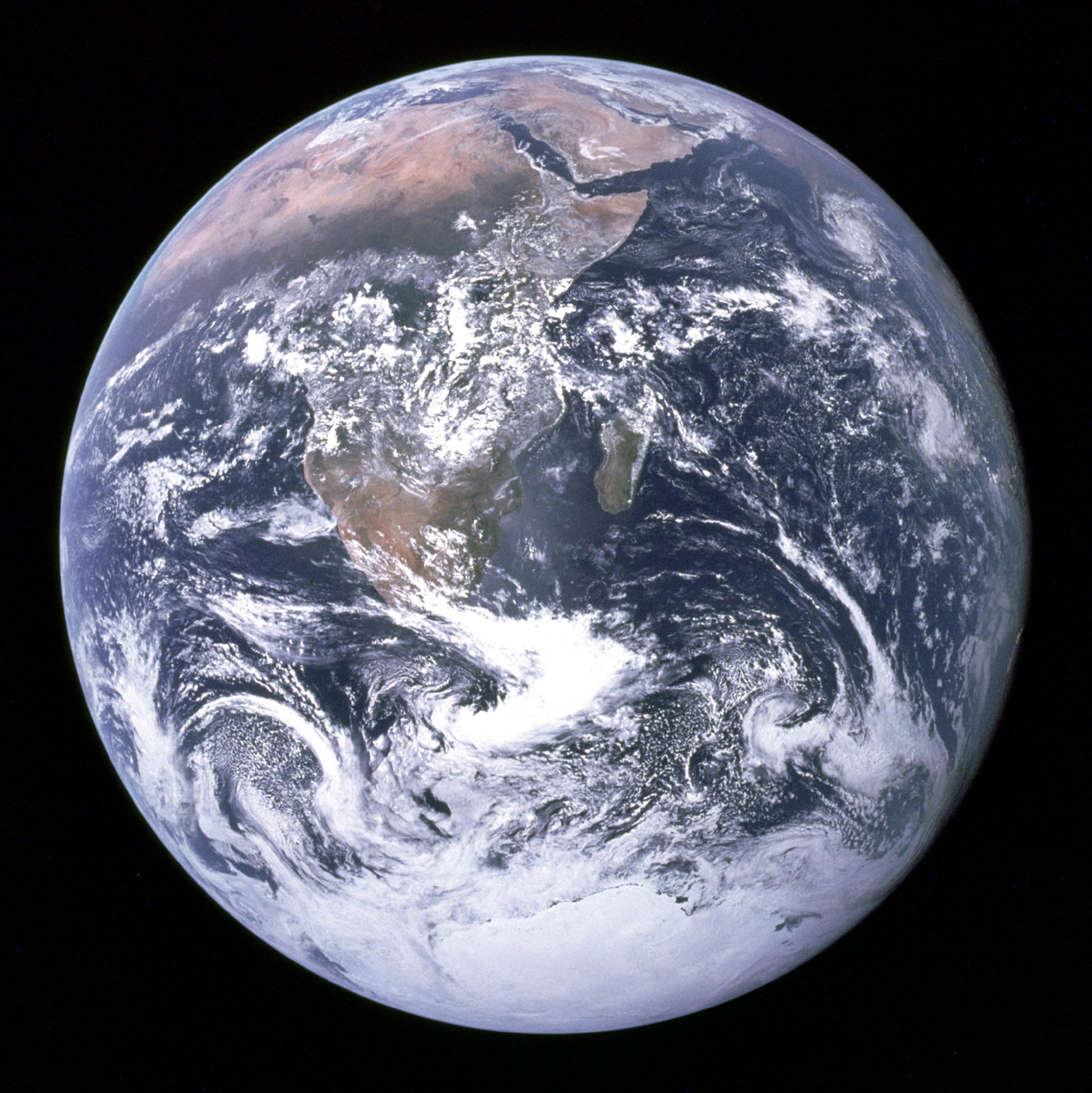 True or False: Earth is an outer planet.
[Speaker Notes: False: Earth is an INNER planet.]
Moons are much             ,   than planets and do not produce their own light but instead reflect the light of the sun.
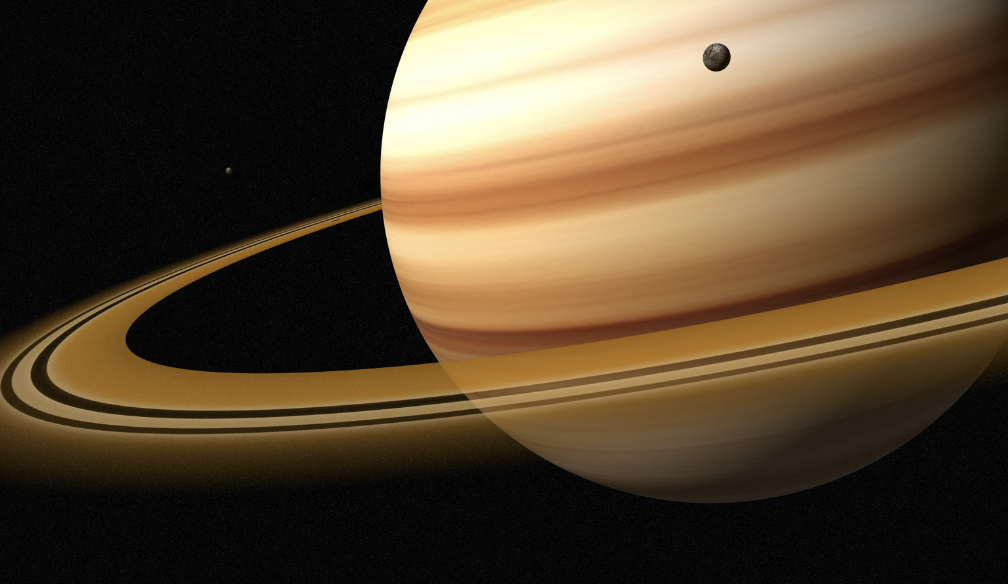 [Speaker Notes: Moons are much                  than planets and do not produce their own light but instead reflect the light of the sun.]
Moons are much smaller than planets and do not produce their own light but instead reflect the light of the sun.
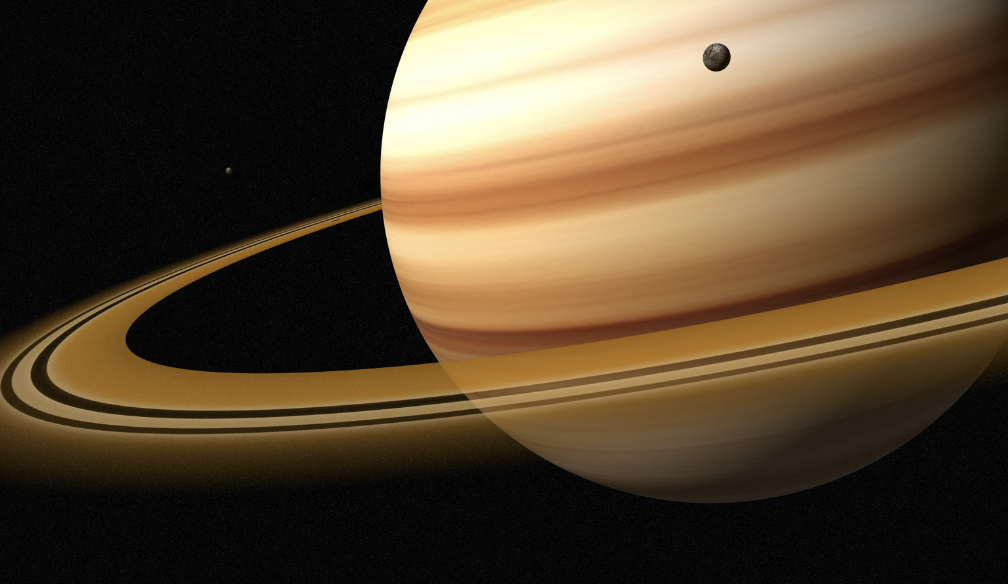 [Speaker Notes: Moons are much smaller than planets and do not produce their own light but instead reflect the light of the sun.]
True or False: All moons are made up of the exact same materials and are the exact same size.
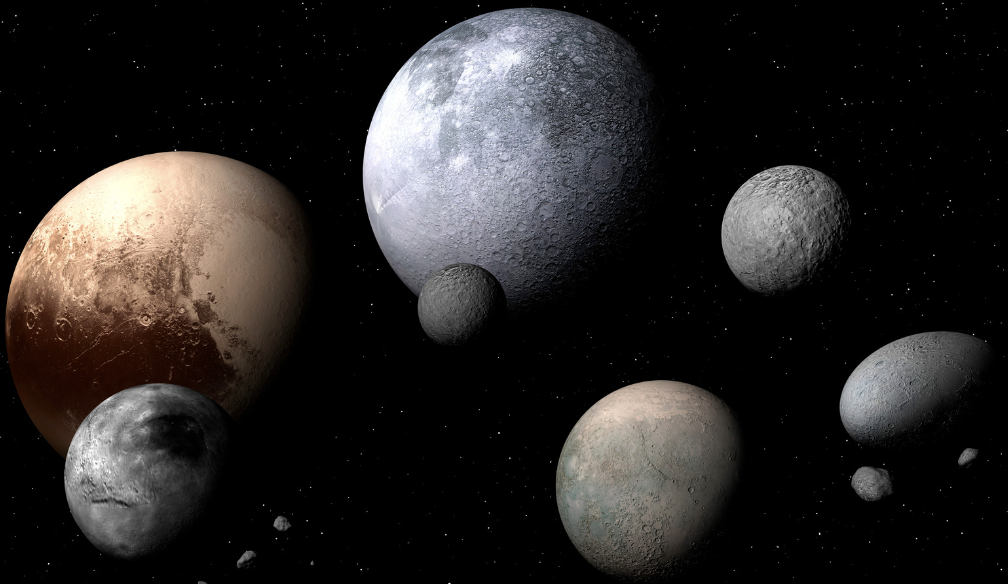 [Speaker Notes: True or False: All moons are made up of the exact same materials and are the exact same size. 

[False]]
True or False: All moons are made up of the exact same materials and are the exact same size.
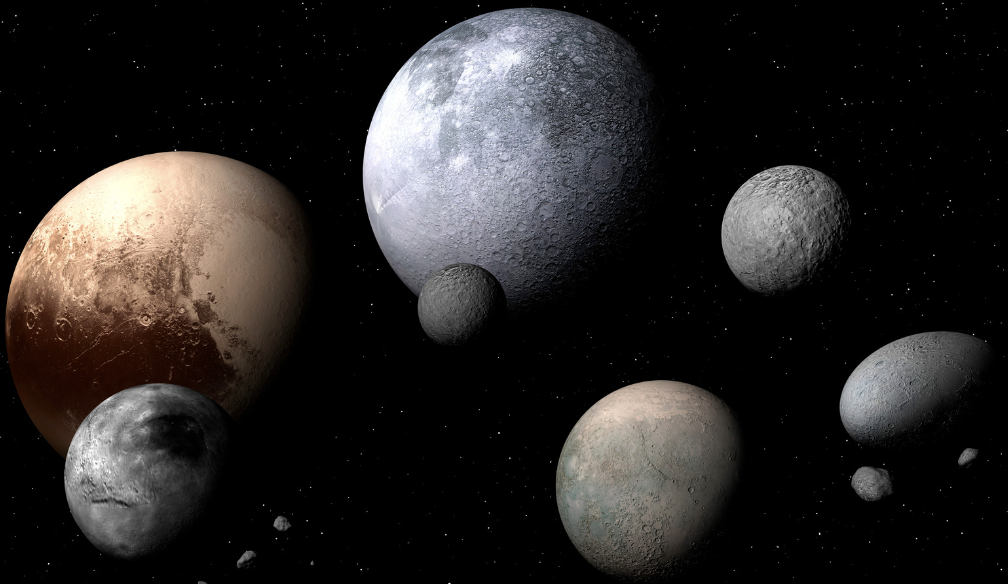 [Speaker Notes: False : Moons come in various sizes and are made up of different materials.]
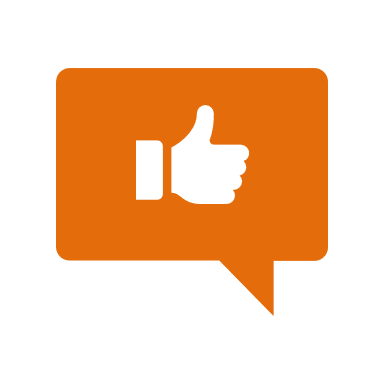 [Speaker Notes: Now, let’s talk about some examples of revolution.

Feedback: It is important to not only introduce an example of the term but also include images to go along with it, this is a great way to help students make connections.]
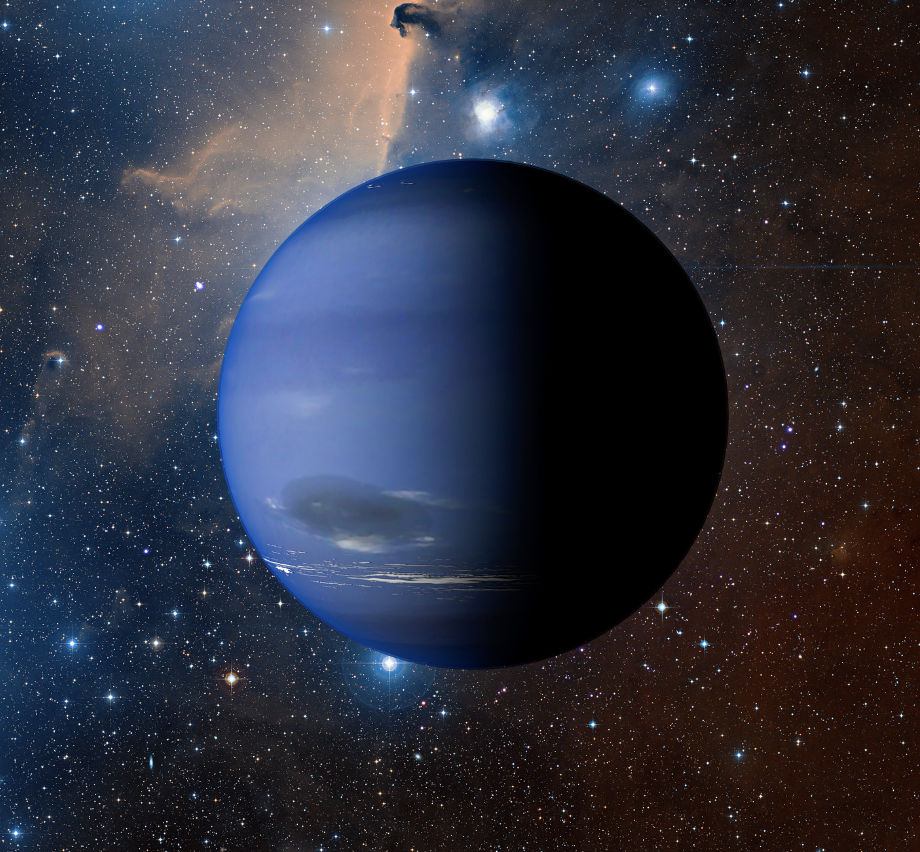 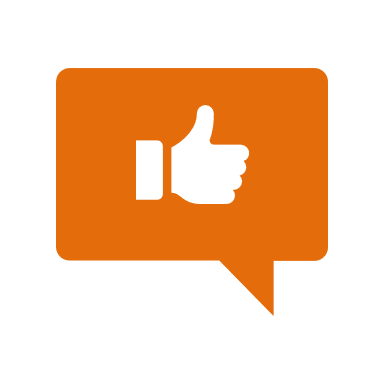 Neptune is an example of a planet. Neptune is the 8th and farthest planet from the Sun in our Solar System. It is classified as an ice giant.
[Speaker Notes: Neptune is an example of a planet. Neptune is the 8th and farthest planet from the Sun in our Solar System. It is classified as an ice giant.]
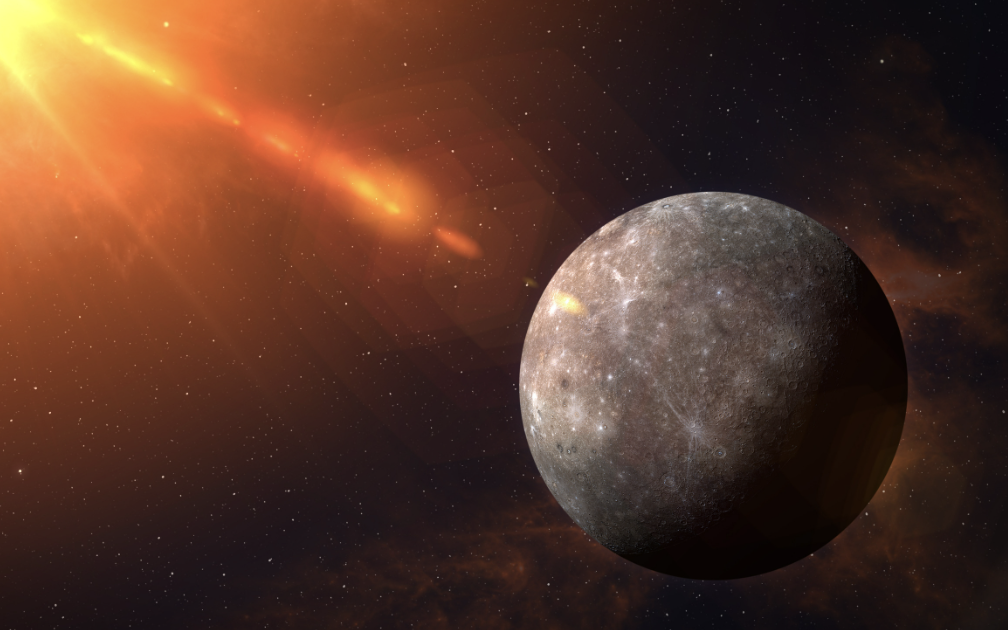 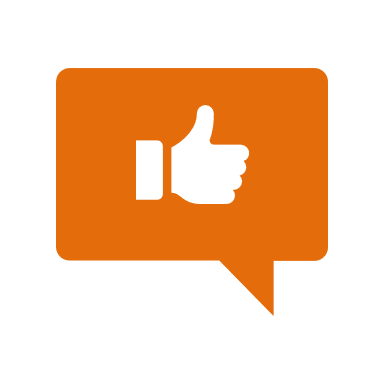 Mercury is another example of a planet. Mercury is the smallest and closest planet to the Sun. It is an inner, rocky planet, and it has no moons.
[Speaker Notes: Mercury is another example of a planet. Mercury is the smallest and closest planet to the Sun. It is an inner, rocky planet, and it has no moons.]
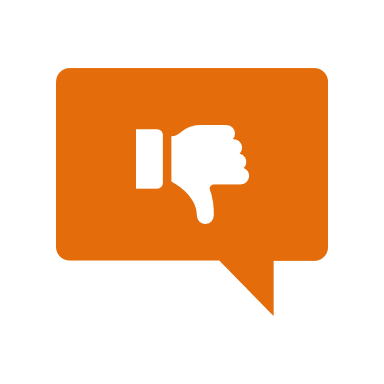 [Speaker Notes: Next, let’s talk about some non-examples of revolution.

Feedback: Take a moment to explicitly distinguish between the similarities of the non-examples and the vocabulary term you were covering today. This helped students resolve any misconceptions they may have.]
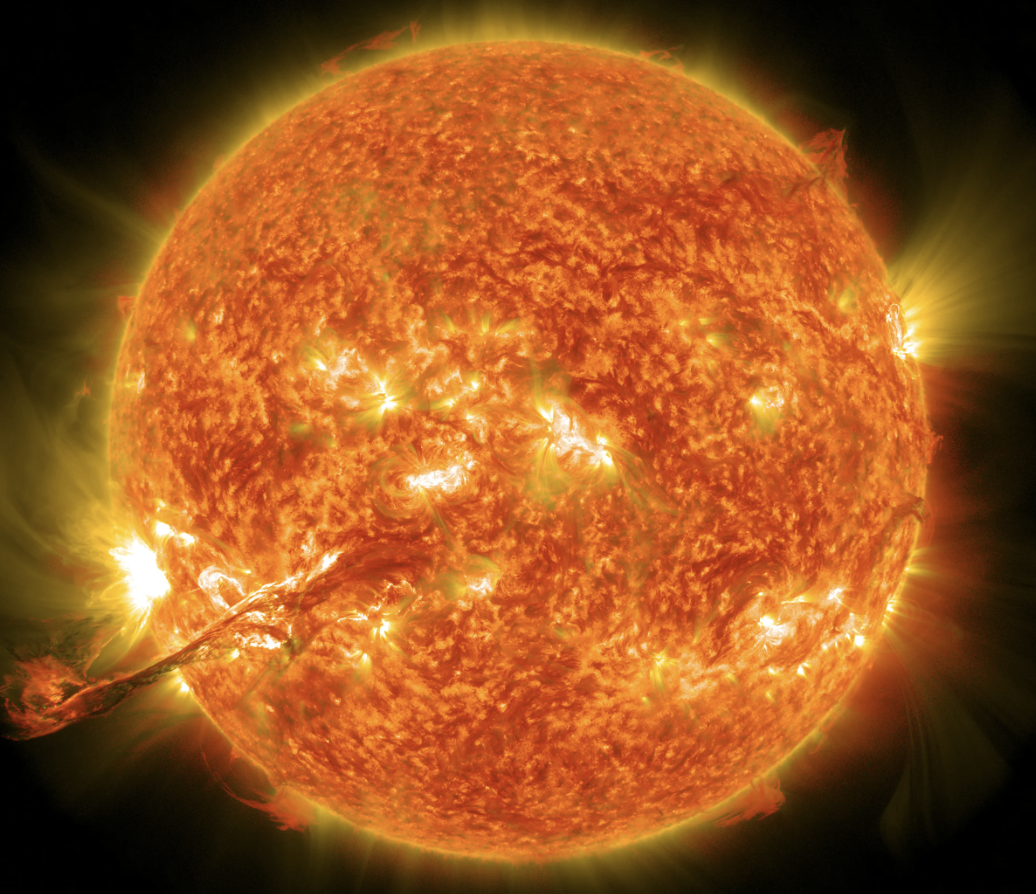 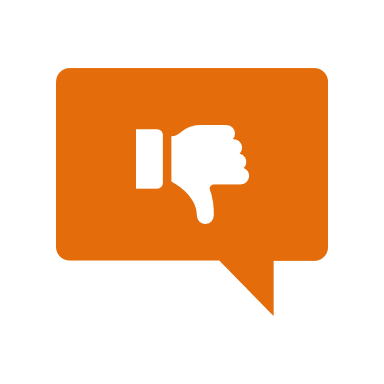 The sun is NOT an example of a planet. The sun is a hot, bright star that is the center of our solar system.
[Speaker Notes: The sun is NOT an example of a planet. The sun is a hot, bright star that is the center of our solar system. Planets travel around the sun.]
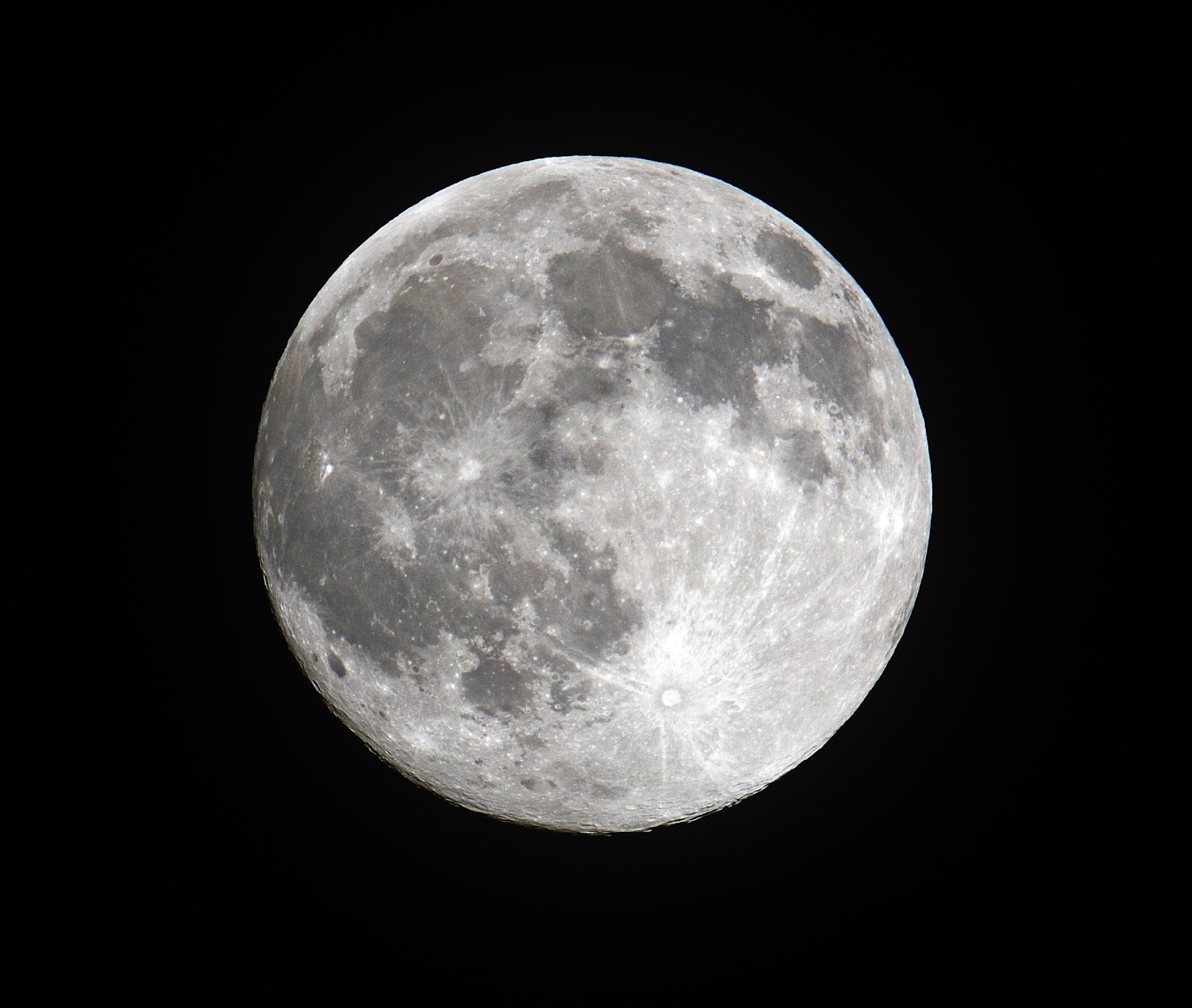 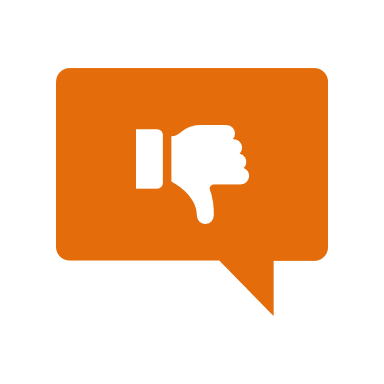 A moon is also NOT an example of a planet. A moon is a natural object that travels around a planet.
[Speaker Notes: Moon: a natural object that goes around a planet]
[Speaker Notes: Let’s check-in for understanding.]
Why are moons and the sun NOT examples of a planet?
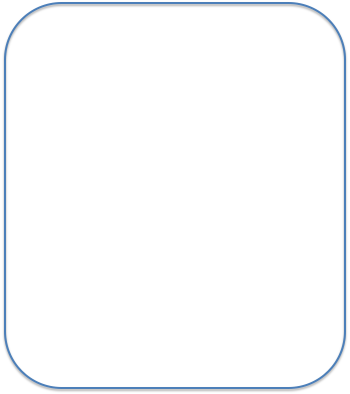 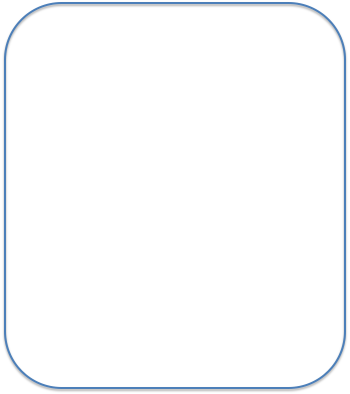 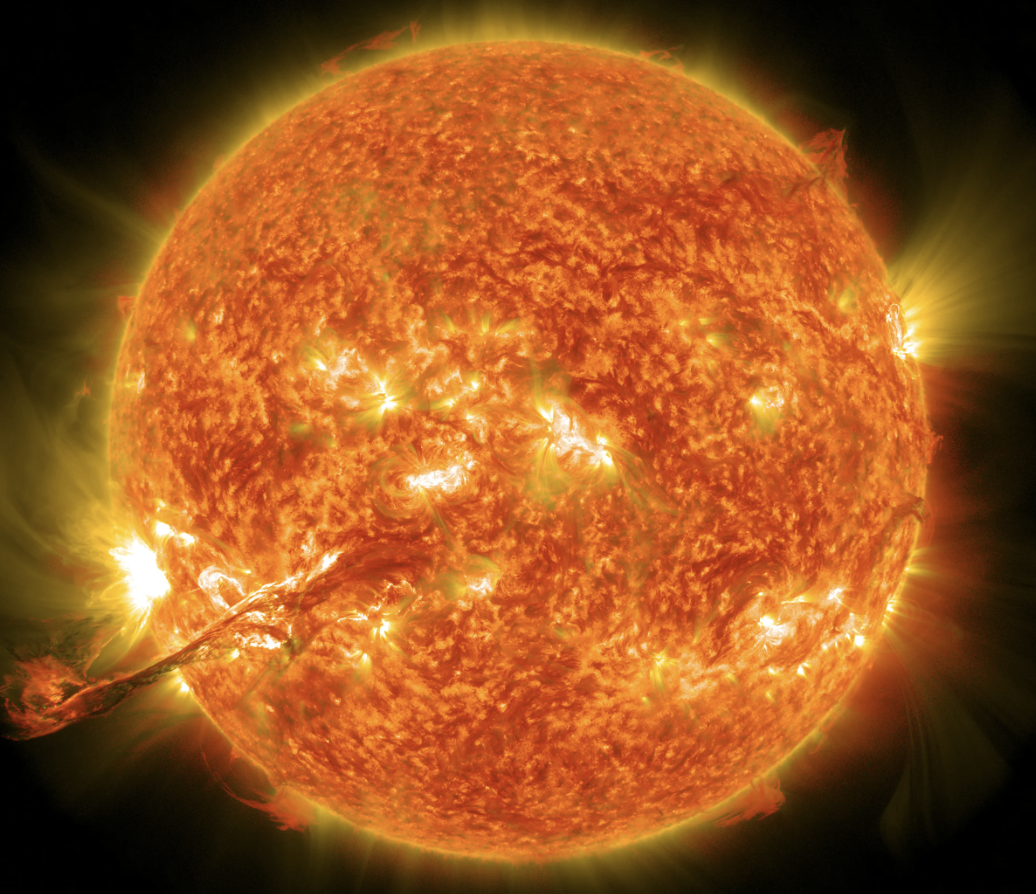 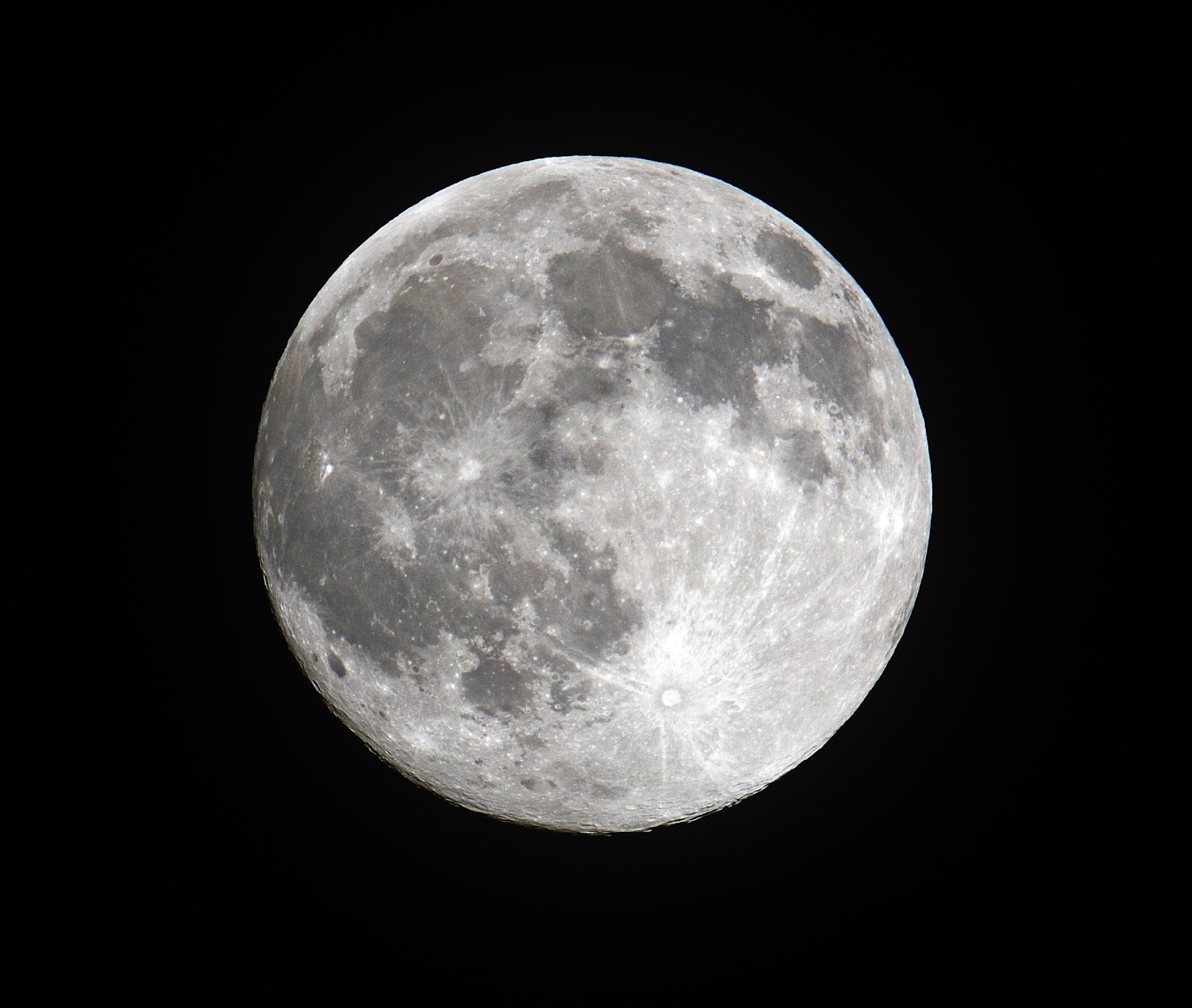 [Speaker Notes: Why are moons and the sun NOT examples of a planet?

[A moon is a natural object that goes around a planet. The sun is a star that planets in our solar system travel around]]
Remember!!!
[Speaker Notes: However, remember!

Feedback: Repeating important information is a great way to draw students' attention to key content.]
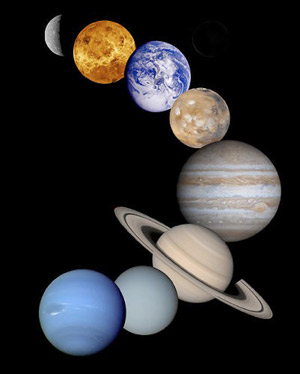 Planet: a big ball of rock or gas that goes around a star
[Speaker Notes: Planet: a big ball of rock or gas that goes around a star

Feedback: Definitions don't always make a lot of sense for students, so the use of clear language is an important strategy.]
[Speaker Notes: We will now complete this concept map, called a Frayer model, to summarize and further clarify what you have learned about the term moon.]
Picture
Definition
Planet
How do planets impact my life?
Example
[Speaker Notes: To complete the Frayer model, we will choose from four choices the correct picture, definition, example, and response to the question, “How do planets impact my life?” Select the best response for each question using the information you just learned. As we select responses, we will see how this model looks filled in for the term a planet.]
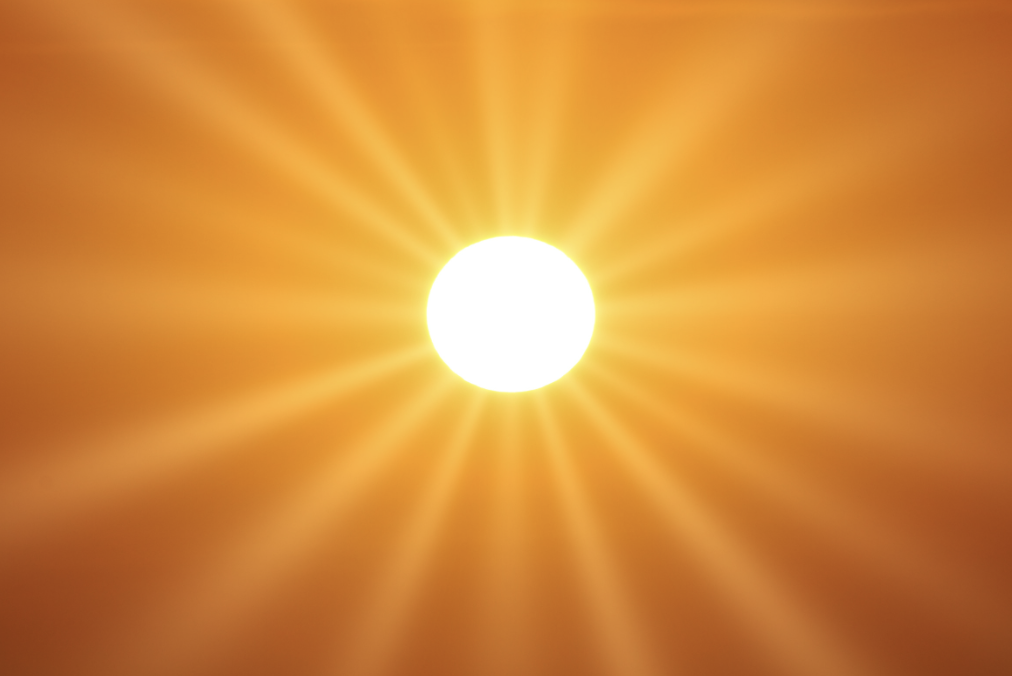 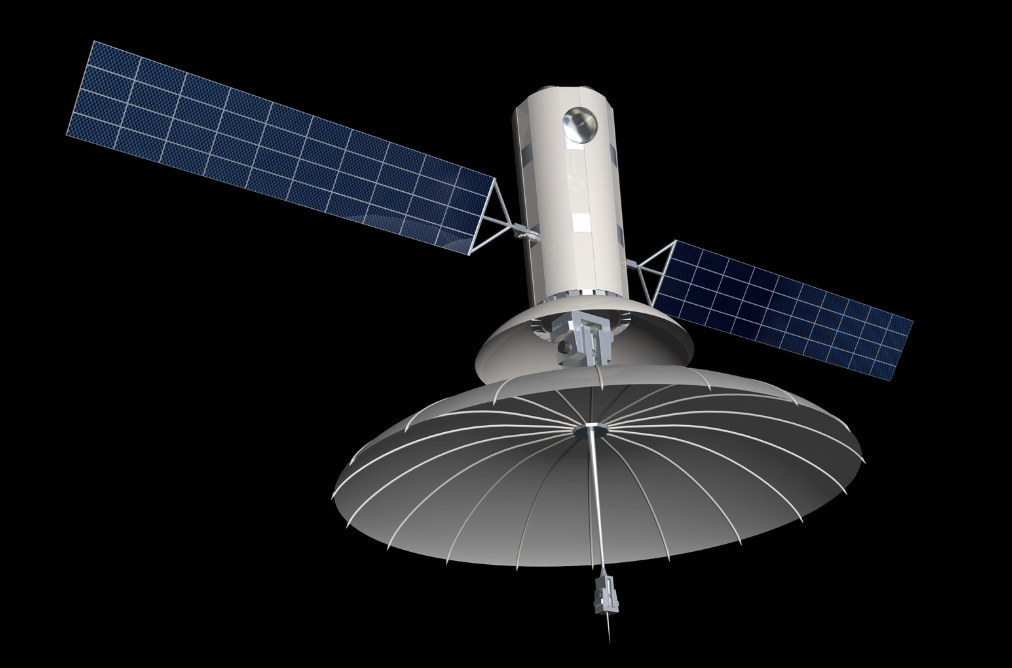 Directions: Click on the correct picture of a planet from these 4 choices.
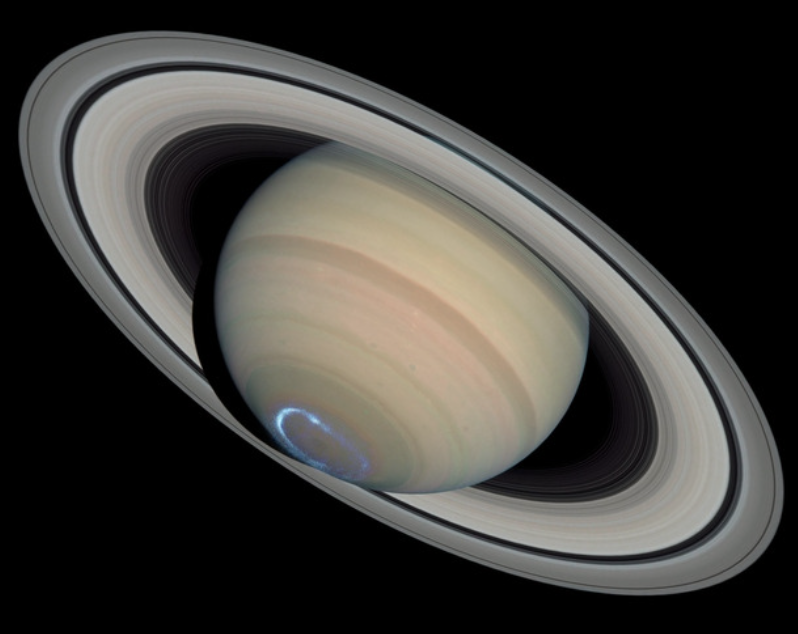 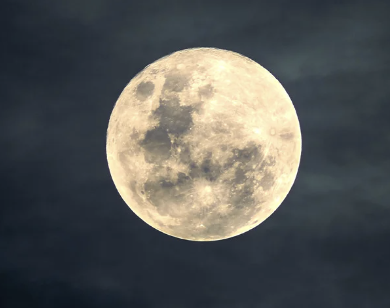 [Speaker Notes: Click on the one correct picture of a planet from these four choices]
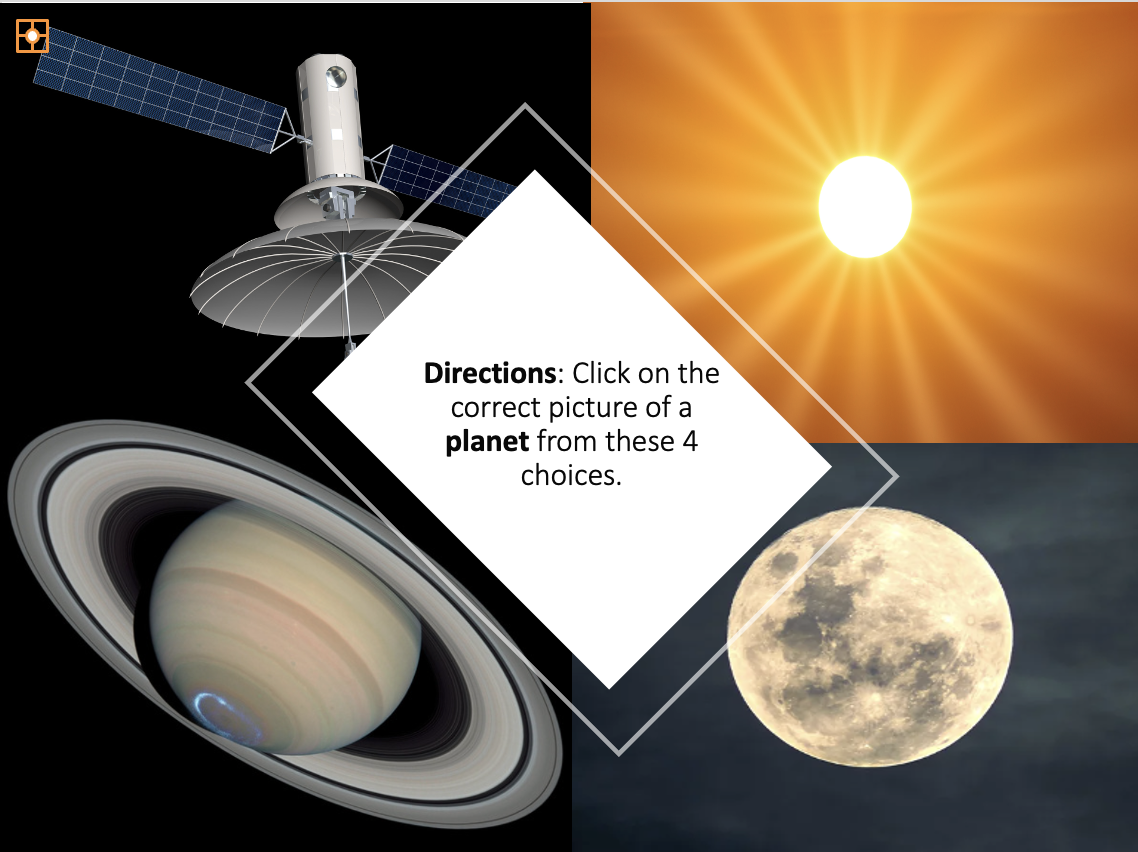 [Speaker Notes: You are correct! This is a picture of a planet]
Picture
Definition
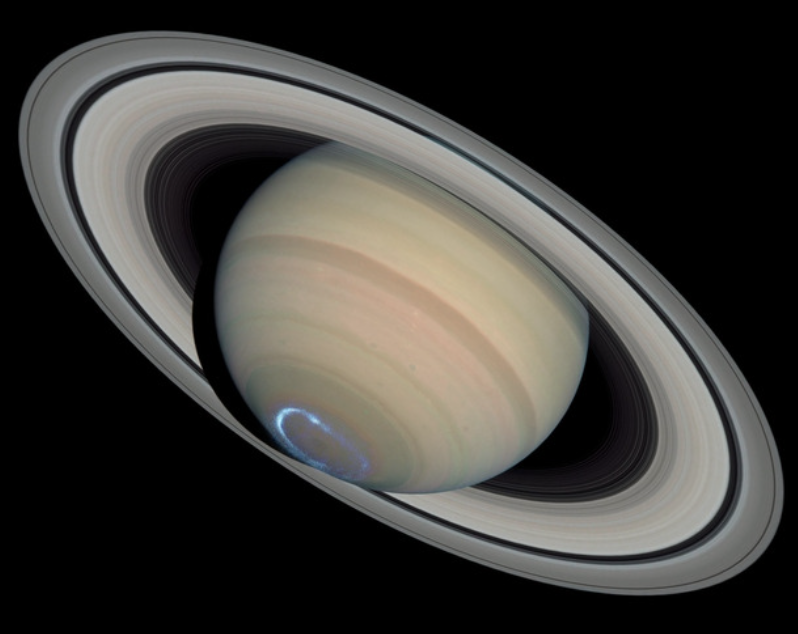 Planet
How do planets impact my life?
Example
[Speaker Notes: Here is the Frayer Model filled in with a picture of a planet.]
Directions: Click on the correct definition of a planet from the choices below.
A
The spinning of a celestial body around its own axis
B
A natural object that goes around a planet
C
A big ball of rock or gas that goes around a star
D
An inner planet
[Speaker Notes: Choose the correct definition of a planet from these four choices]
Directions: Click on the correct definition of a moon from the choices below.
A
The spinning of a celestial body around its own axis
B
A natural object that goes around a planet
C
A big ball of rock or gas that goes around a star
D
An inner planet
[Speaker Notes: You are correct! A planet is a big ball of rock or gas that goes around a star]
Picture
Definition
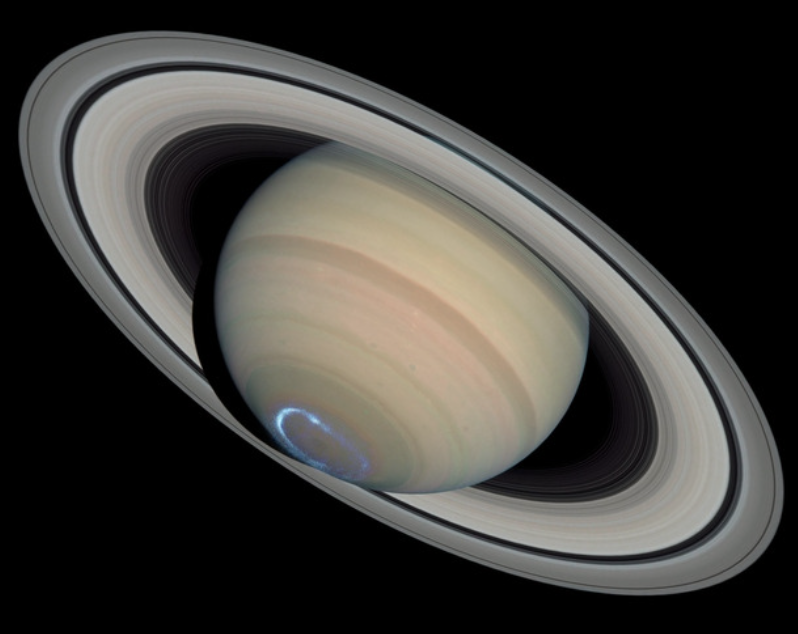 A big ball of rock or gas that goes around a star
Planet
How do planets impact my life?
Example
[Speaker Notes: Here is the Frayer Model with a picture and the definition filled in for a planet: A big ball of rock or gas that goes around a star]
Directions: Click on the correct example of a planet from the choices below.
A
Titan, one of Saturn’s moons.
B
The sun
C
Uranus
D
Halley’s comet
[Speaker Notes: Choose the correct example of a planet from these four choices]
Directions: Click on the correct example of a moon from the choices below.
A
Titan, one of Saturn’s moons.
B
The sun
C
Uranus
D
Halley’s comet
[Speaker Notes: You are correct! An example of a planet is Uranus]
Picture
Definition
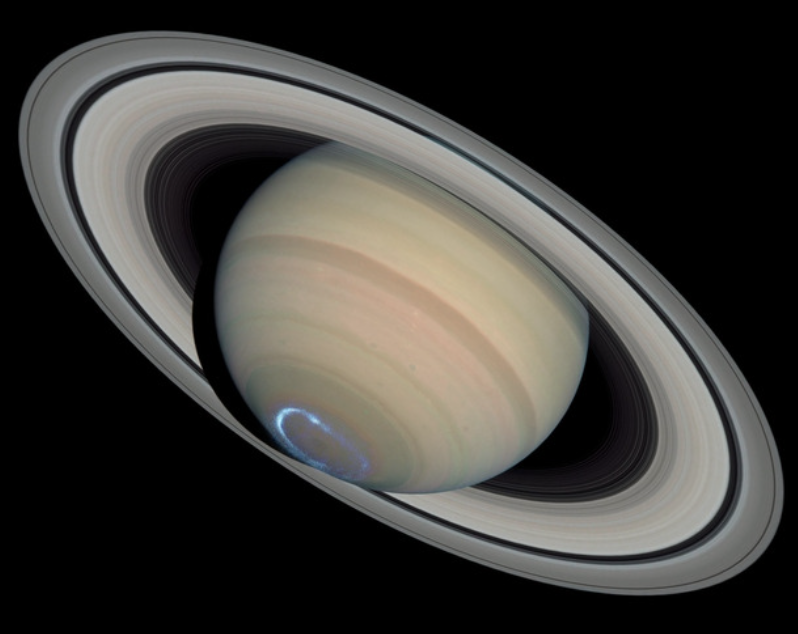 A big ball of rock or gas that goes around a star
Planet
Uranus
How do planets impact my life?
Example
[Speaker Notes: Here is the Frayer Model with a picture, definition, and an example of a planet: Uranus]
Directions: Click on the correct response for “How do planets impact my life?” from the choices below.
Planets are the energy that my cells produce to help me pedal a bike
A
Planets influence our daily lives by causing day and night. The moon creates the cycle of sunrise and sunset, affecting our activities and sleep patterns.
B
Planets impact our lives by helping us learn about the substances in the universe and the conditions necessary to support life.
C
Planets influence ocean tides through its gravitational pull. Additionally, the moon's phases and brightness at night can affect your activities and observations on Earth.
D
[Speaker Notes: Choose the one correct response for “How do planets impact my life?” from these four choices]
Directions: Click on the correct response for “How do planets impact my life?” from the choices below.
Planets influence ocean tides through its gravitational pull. Additionally, the moon's phases and brightness at night can affect your activities and observations on Earth.
A
B
Planets are the energy that my cells produce to help me pedal a bike
Planets influence our daily lives by causing day and night. The moon creates the cycle of sunrise and sunset, affecting our activities and sleep patterns.
C
Planets impact our lives by helping us learn about the substances in the universe and the conditions necessary to support life.
D
[Speaker Notes: You are correct! Planets impact our lives by helping us learn about the substances in the universe and the conditions necessary to support life.]
Picture
Definition
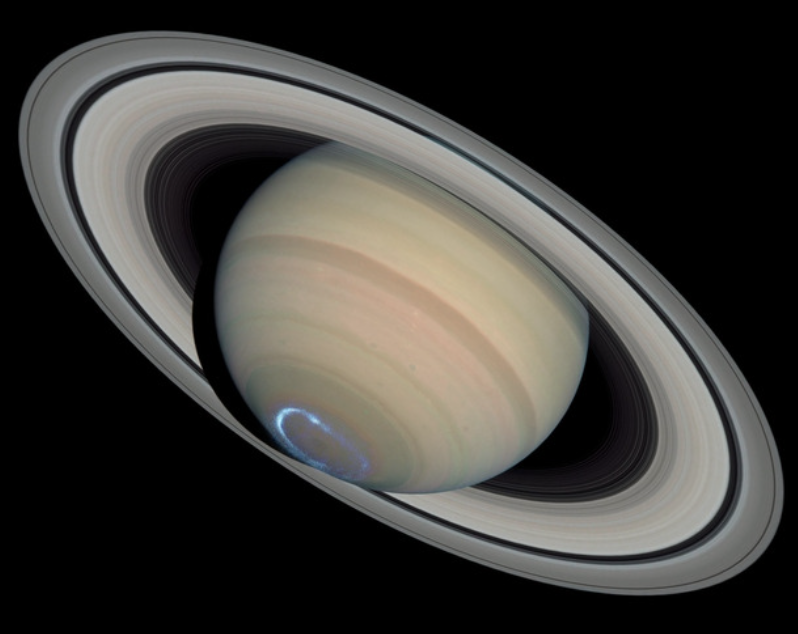 A big ball of rock or gas that goes around a star
Planet
Planets impact our lives by helping us learn about the substances in the universe and the conditions necessary to support life.
Uranus
How do planets impact my life?
Example
[Speaker Notes: Here is the Frayer Model with a picture, definition, and an example of a planet: Uranus]
Remember!!!
[Speaker Notes: However, remember!

Feedback: Repeating important information is a great way to draw students' attention to key content.]
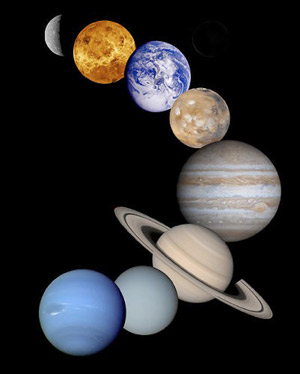 Planet: a big ball of rock or gas that goes around a star
[Speaker Notes: Planet: a big ball of rock or gas that goes around a star

Feedback: Definitions don't always make a lot of sense for students, so the use of clear language is an important strategy.]
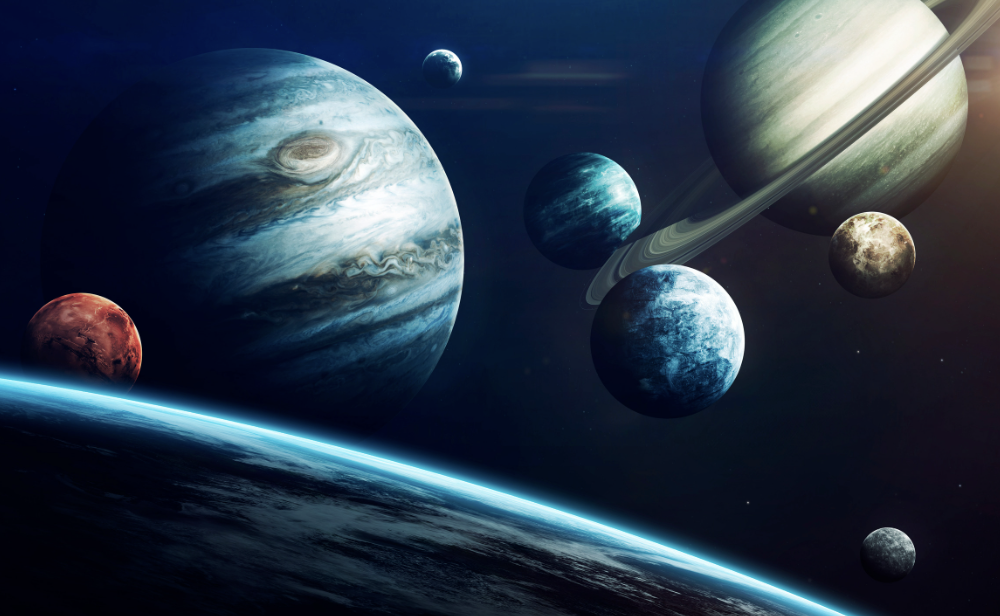 Big Question: What important role do planets play in maintaining order and balance in our solar system?
[Speaker Notes: Explicit cue to revisit the big question at the end of the lesson:  Okay everyone. Now that we’ve learned the term, let’s reflect once more on our big question.  Was there anything that we predicted earlier that was correct or incorrect? Do you have any new hypotheses to share? 

Feedback: Offering students an opportunity to evaluate their earlier hypotheses and make changes based on their new understandings is an important part of the iterative process in science. This is a great opportunity to help students build an epistemic understanding by explicitly stating how continuing to change and build on hypotheses as your knowledge grows is an important part of the discipline of science!]
Simulation Activity
Model of our Solar System
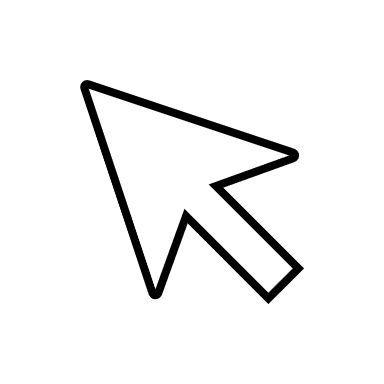 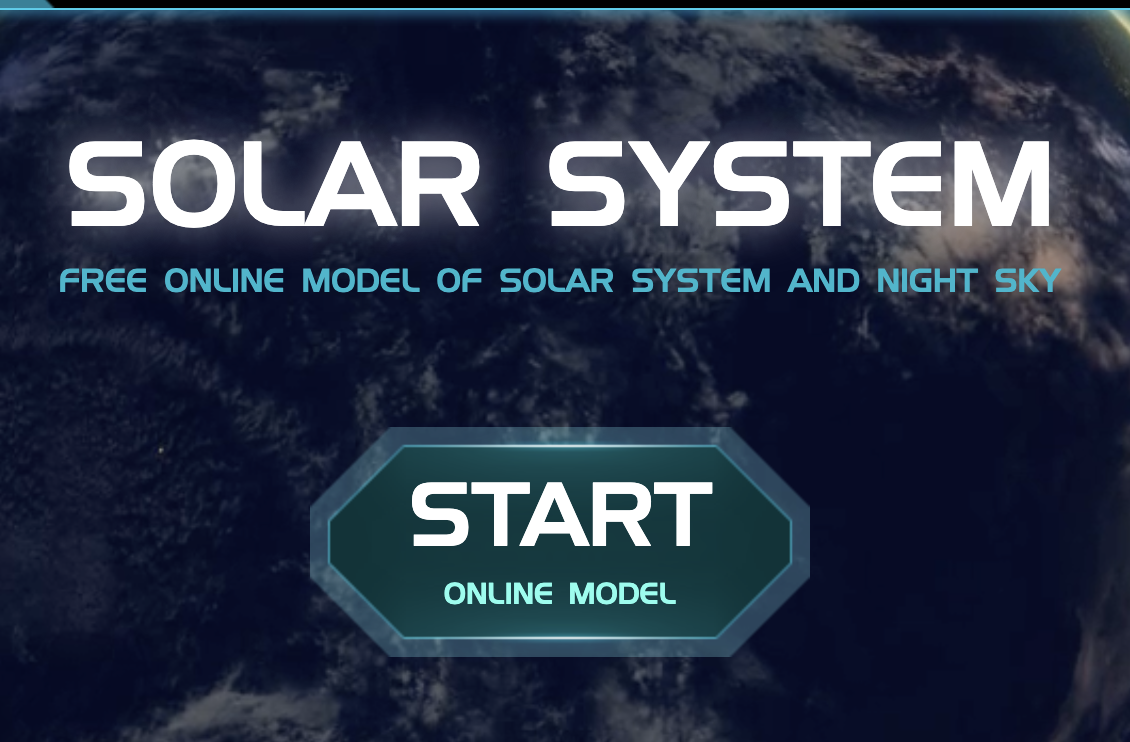 Click the link above for a simulation to explore our solar system.
[Speaker Notes: Click the link above for a simulation to explore our solar system.]
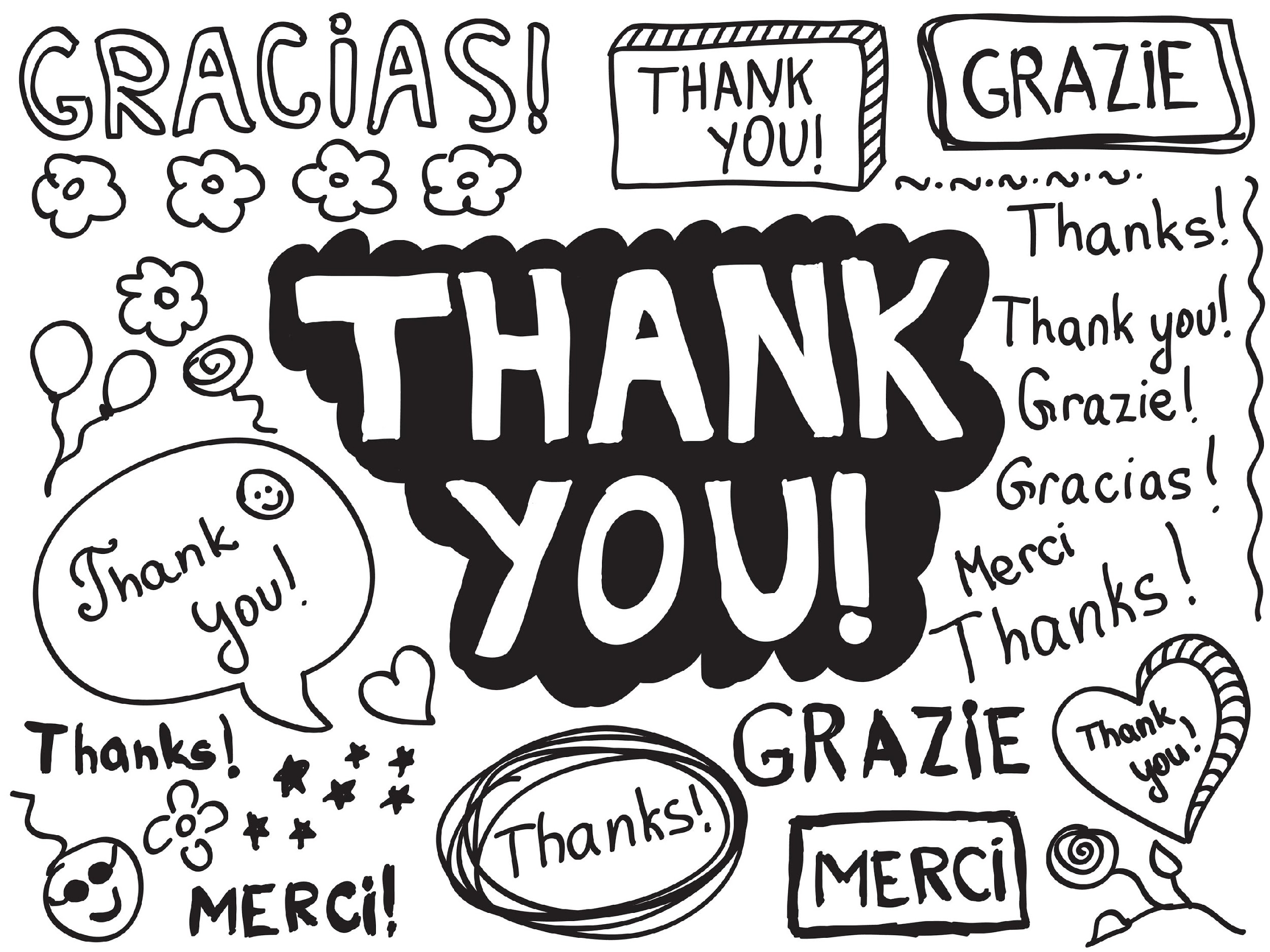 [Speaker Notes: Thanks for watching, and please continue watching CAPs available from this website.]
This Was Created With Resources From:
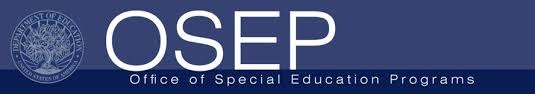 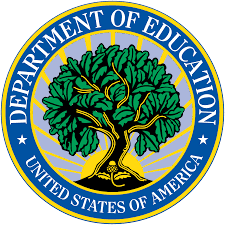 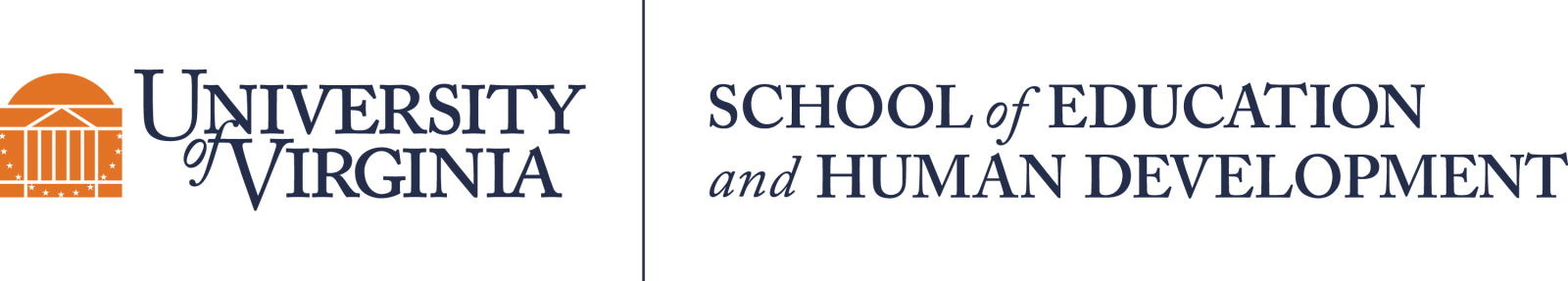 Questions or Comments

 Michael Kennedy, Ph.D.          MKennedy@Virginia.edu 
Rachel L Kunemund, Ph.D.	             rk8vm@virginia.edu